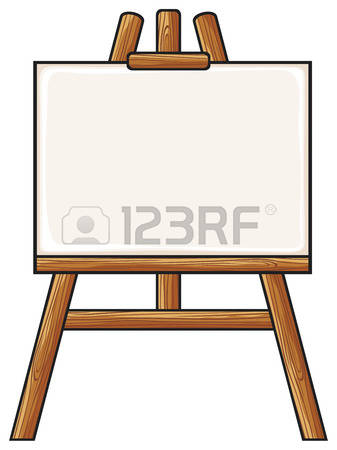 Розвиток творчих здібностей учнів на уроках образотворчого мистецтва
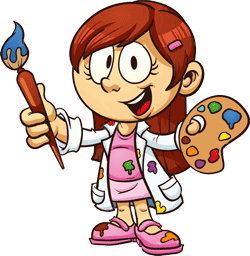 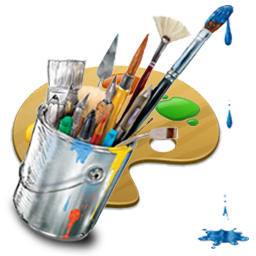 Підготувала вчитель образотворчого мистецтва
Кубей
 Світлана Петрівна
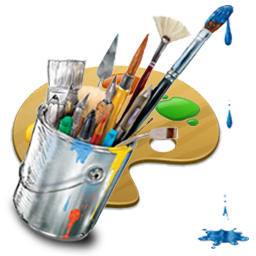 У творчого вчителя і учні прагнутимуть до творчості
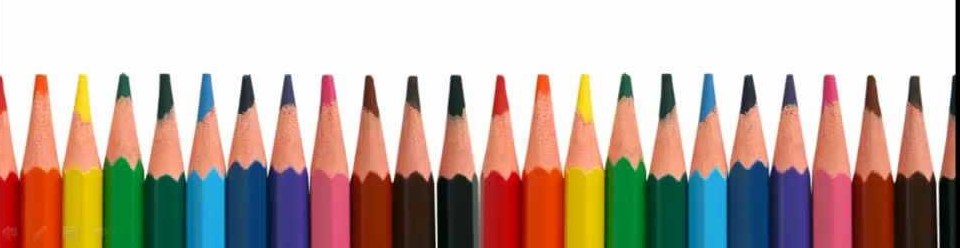 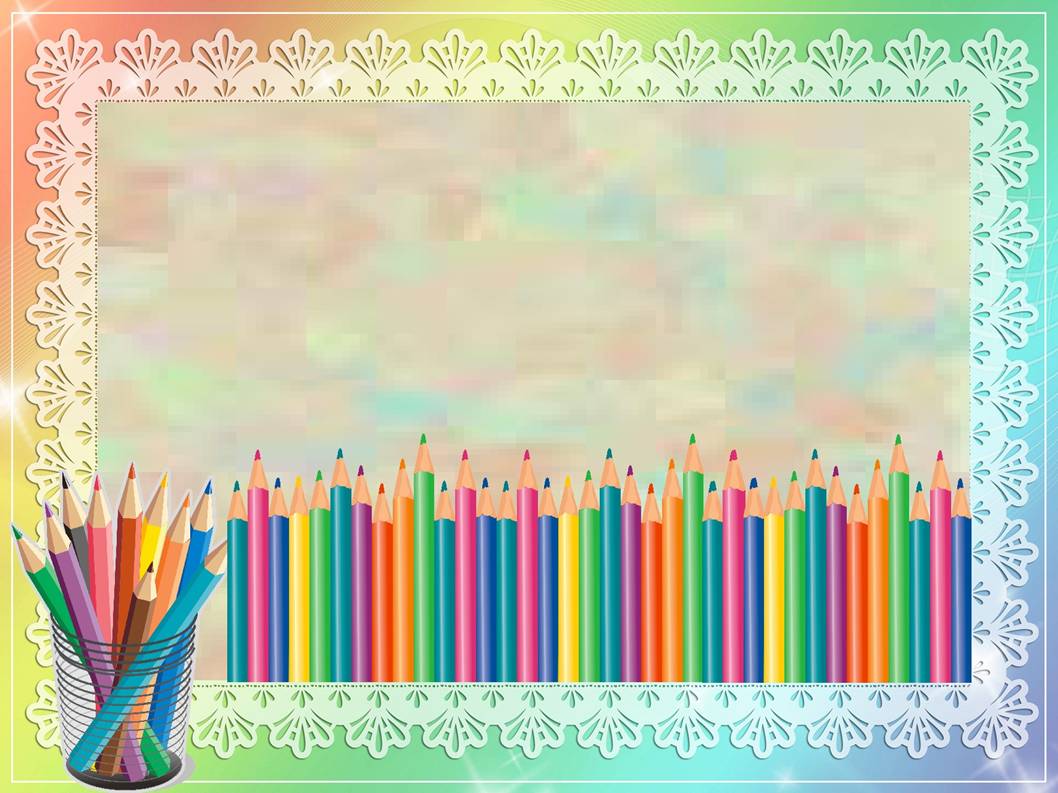 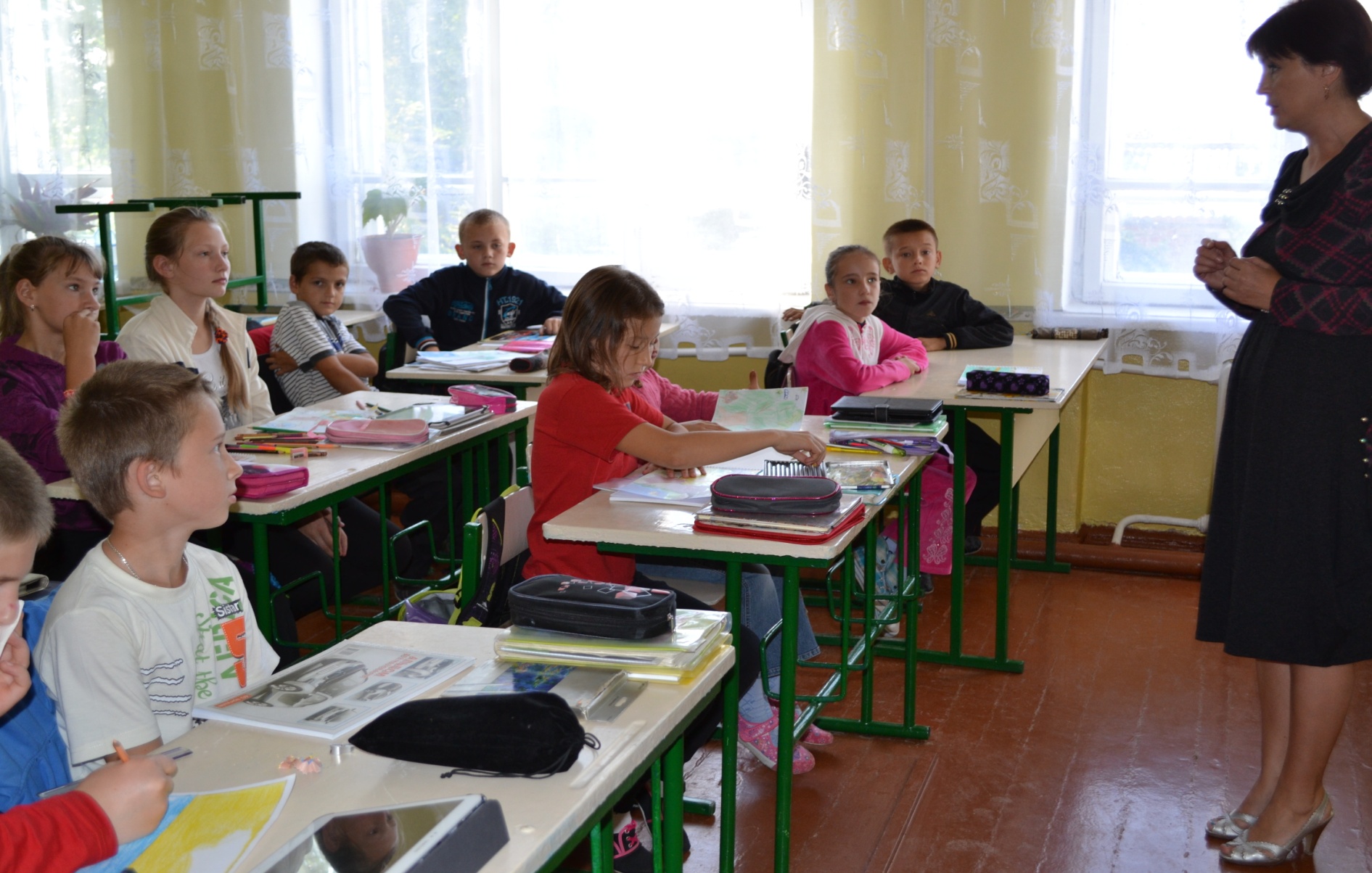 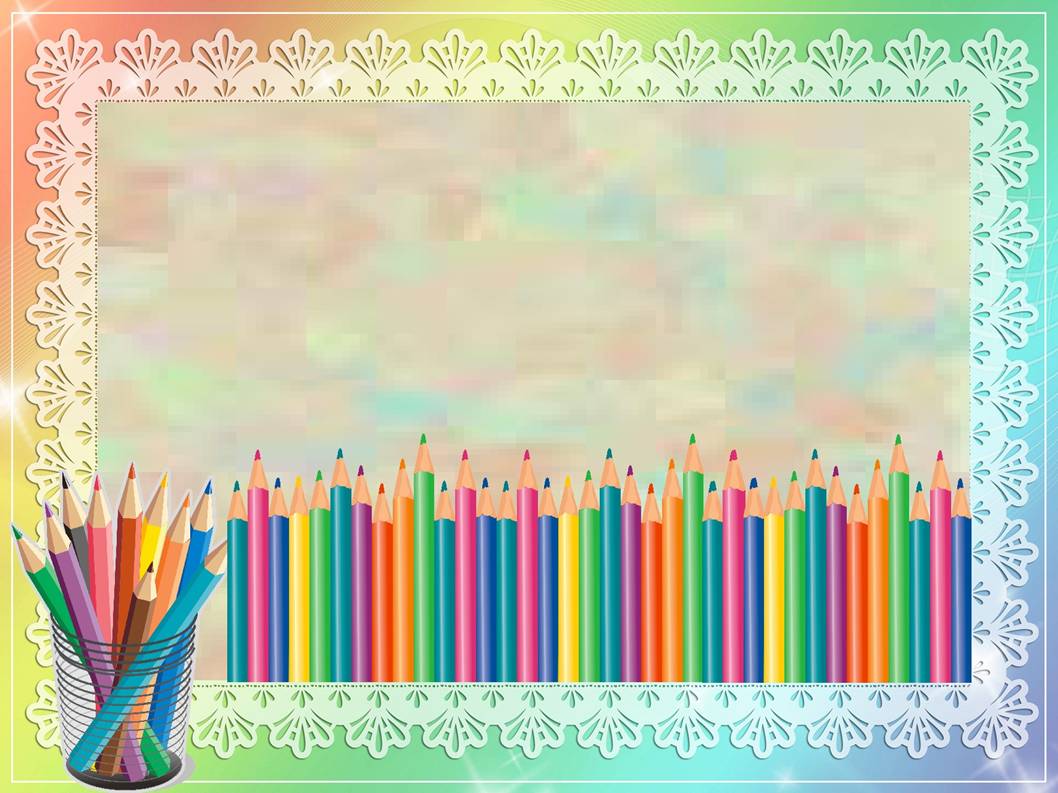 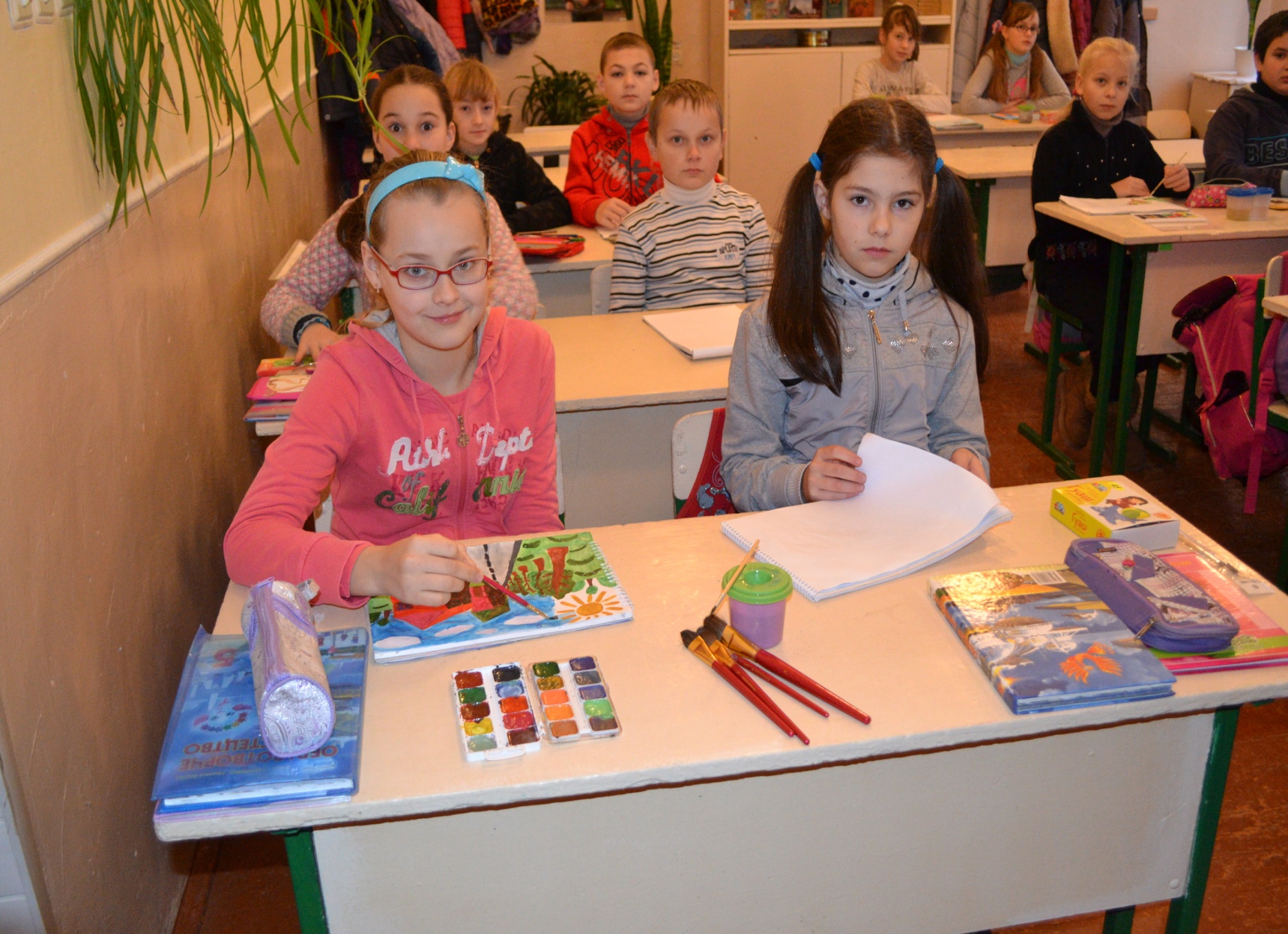 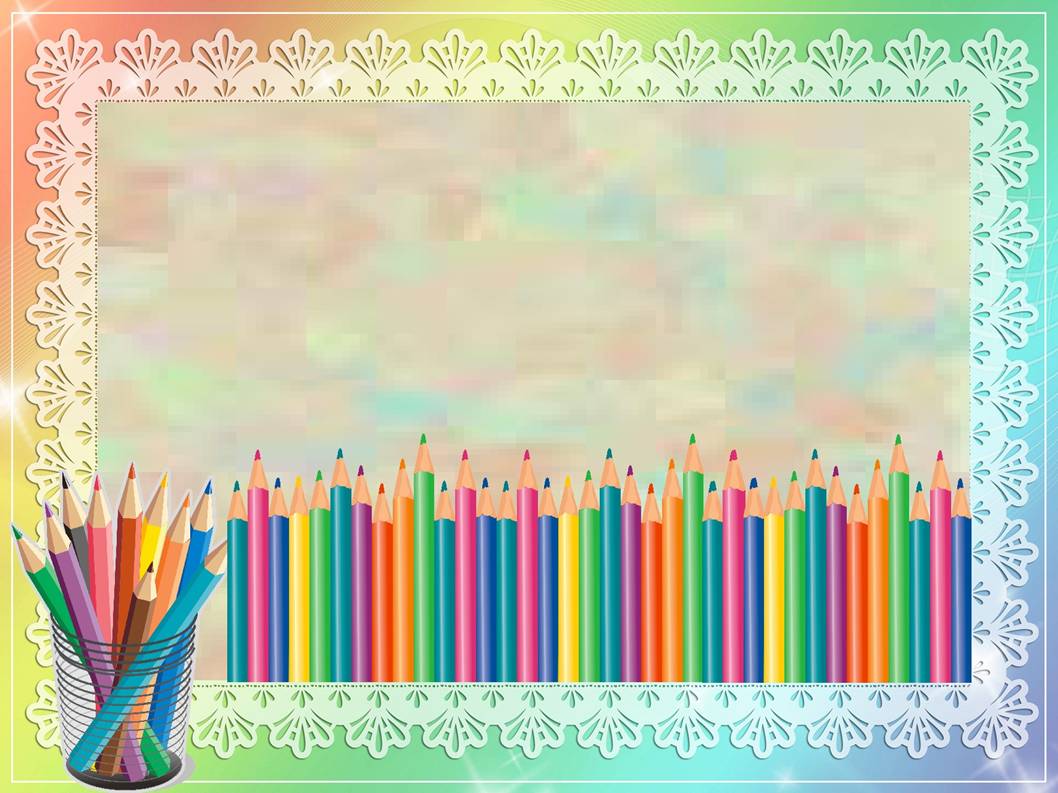 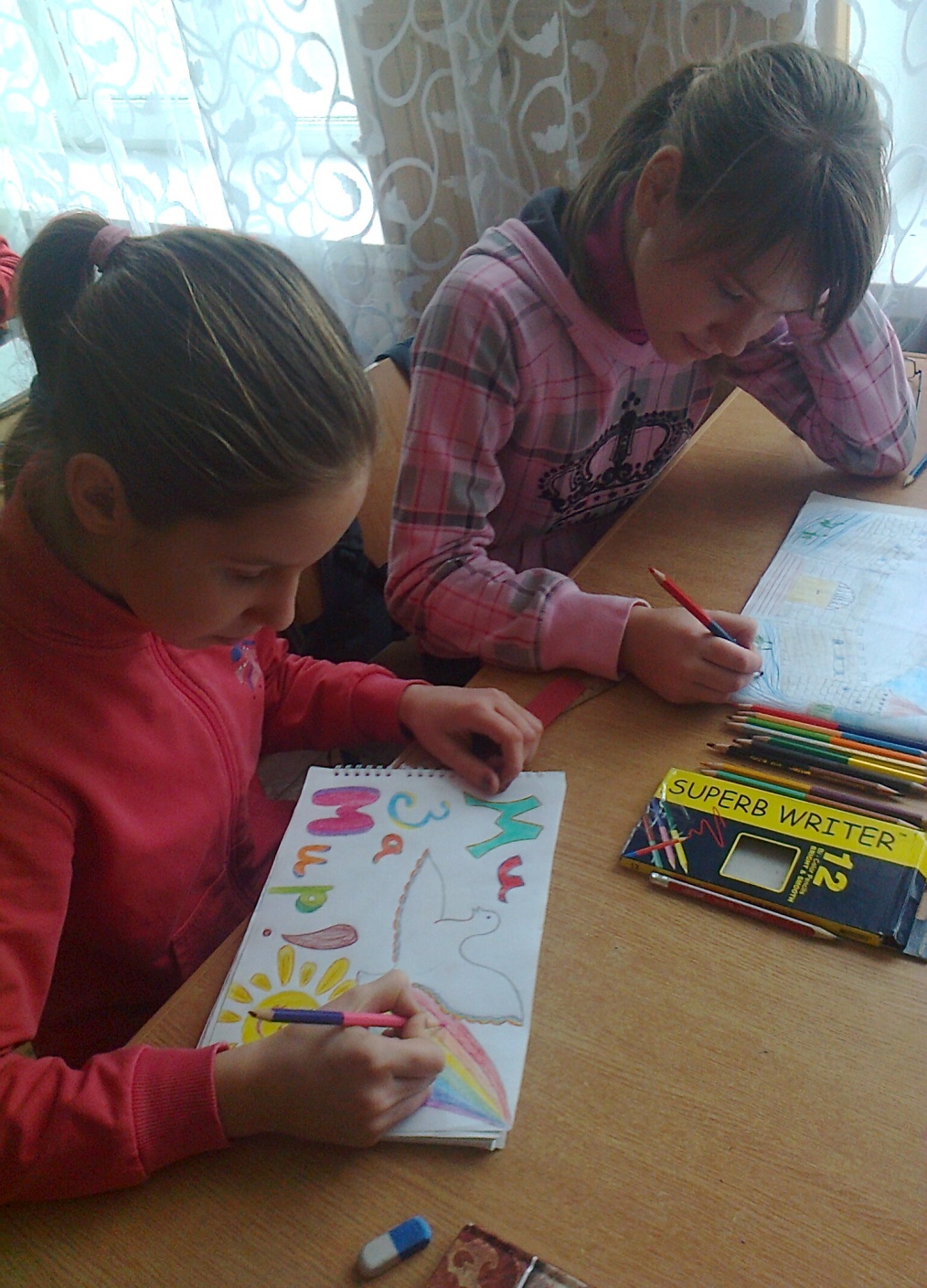 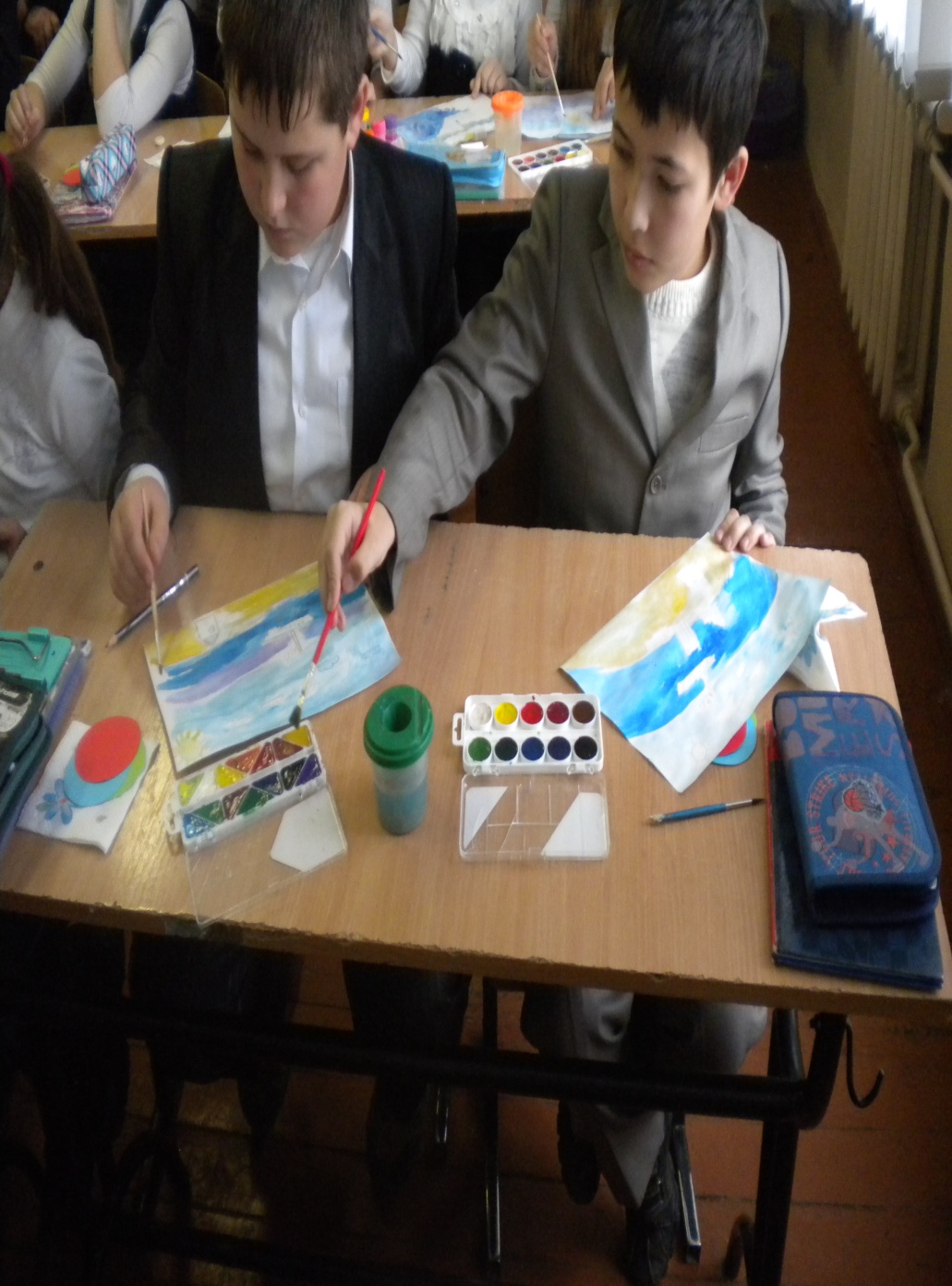 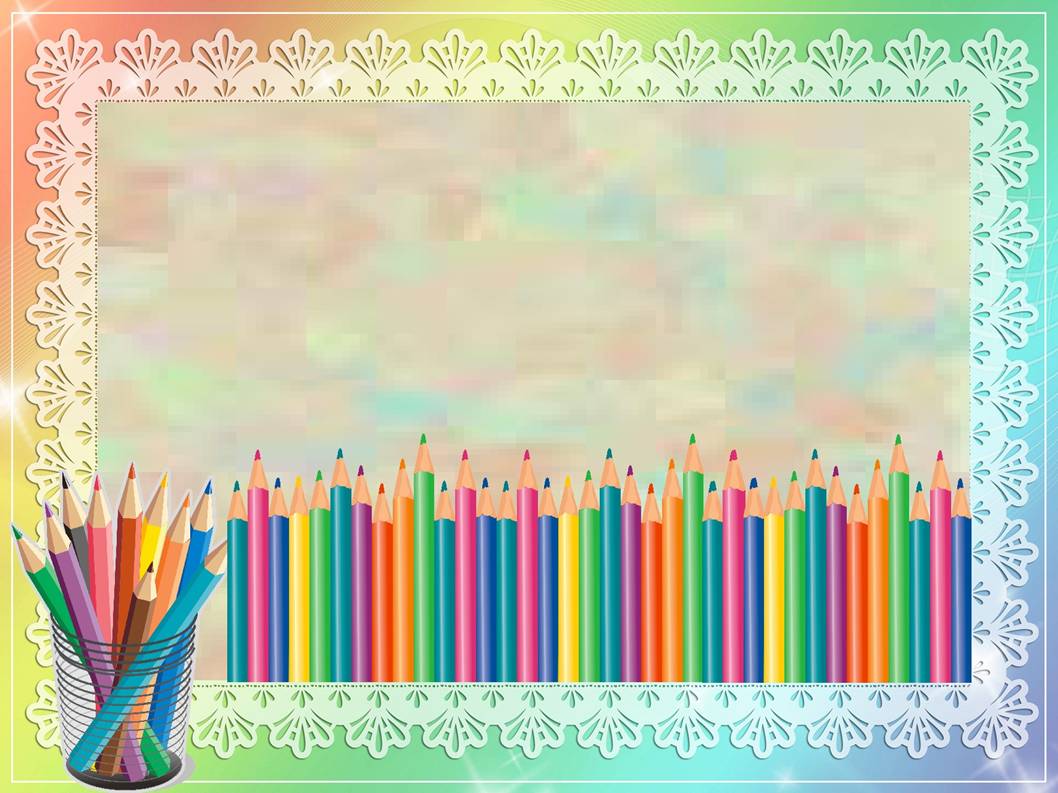 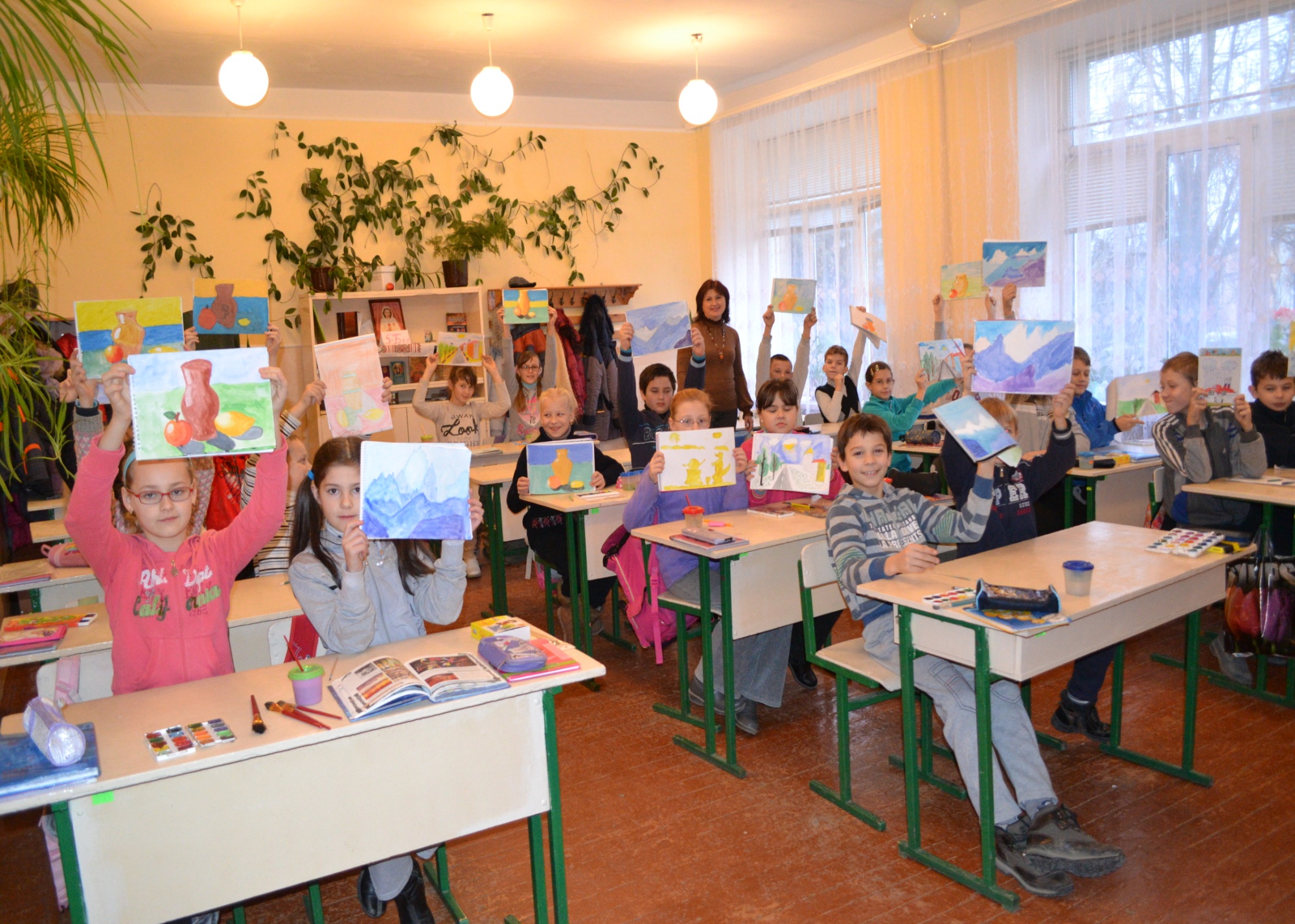 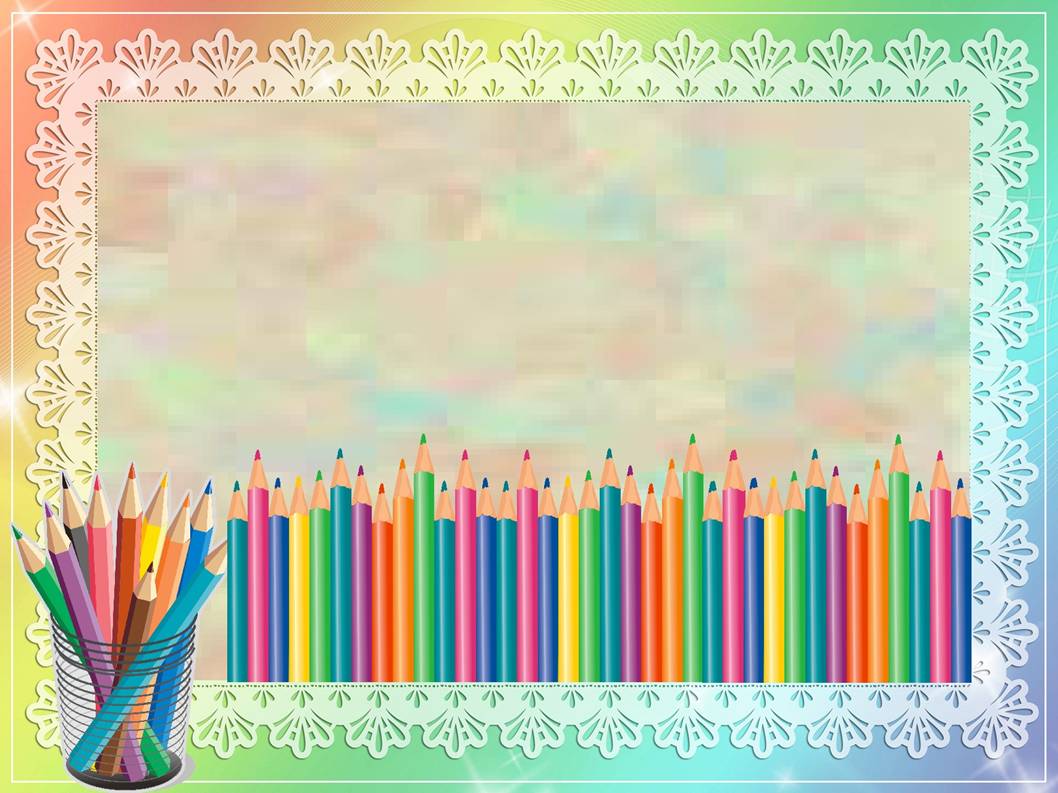 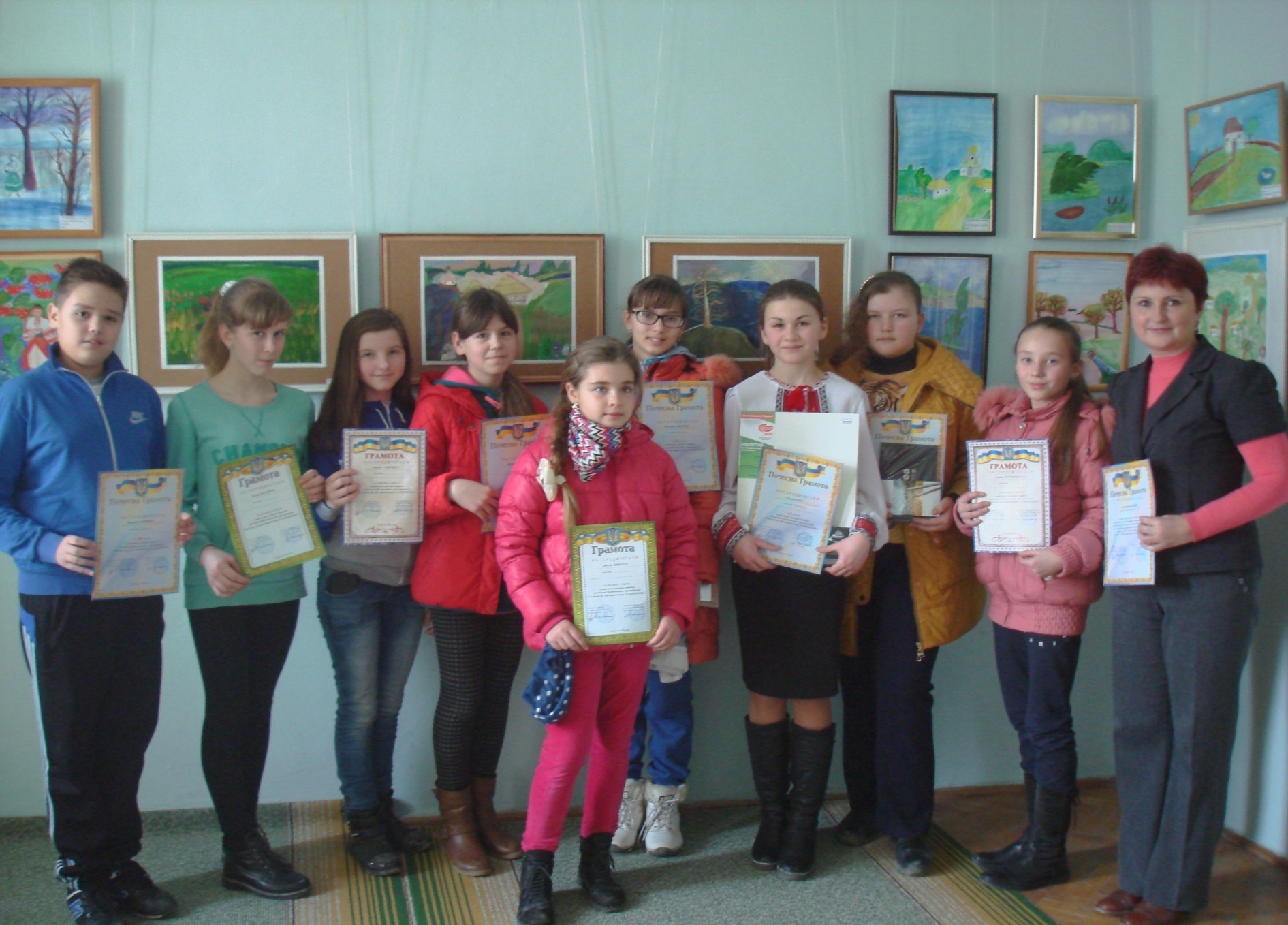 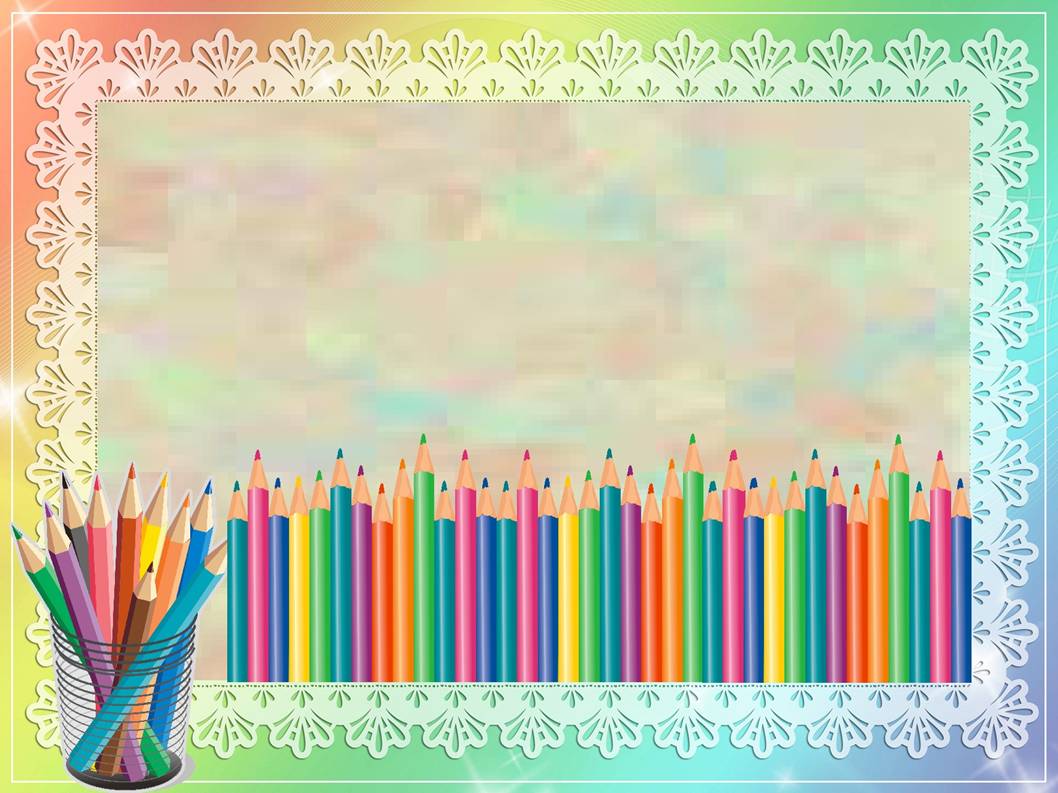 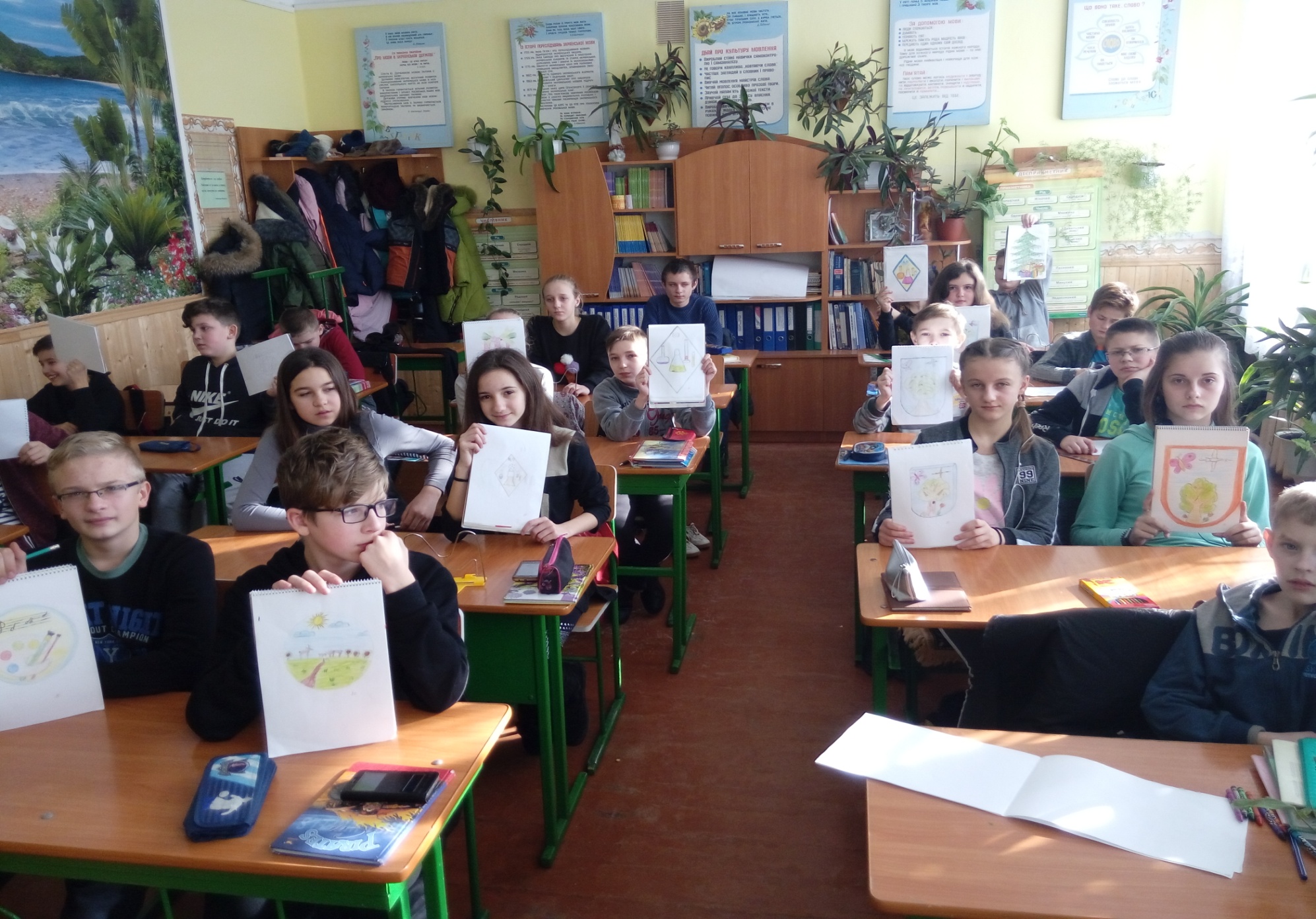 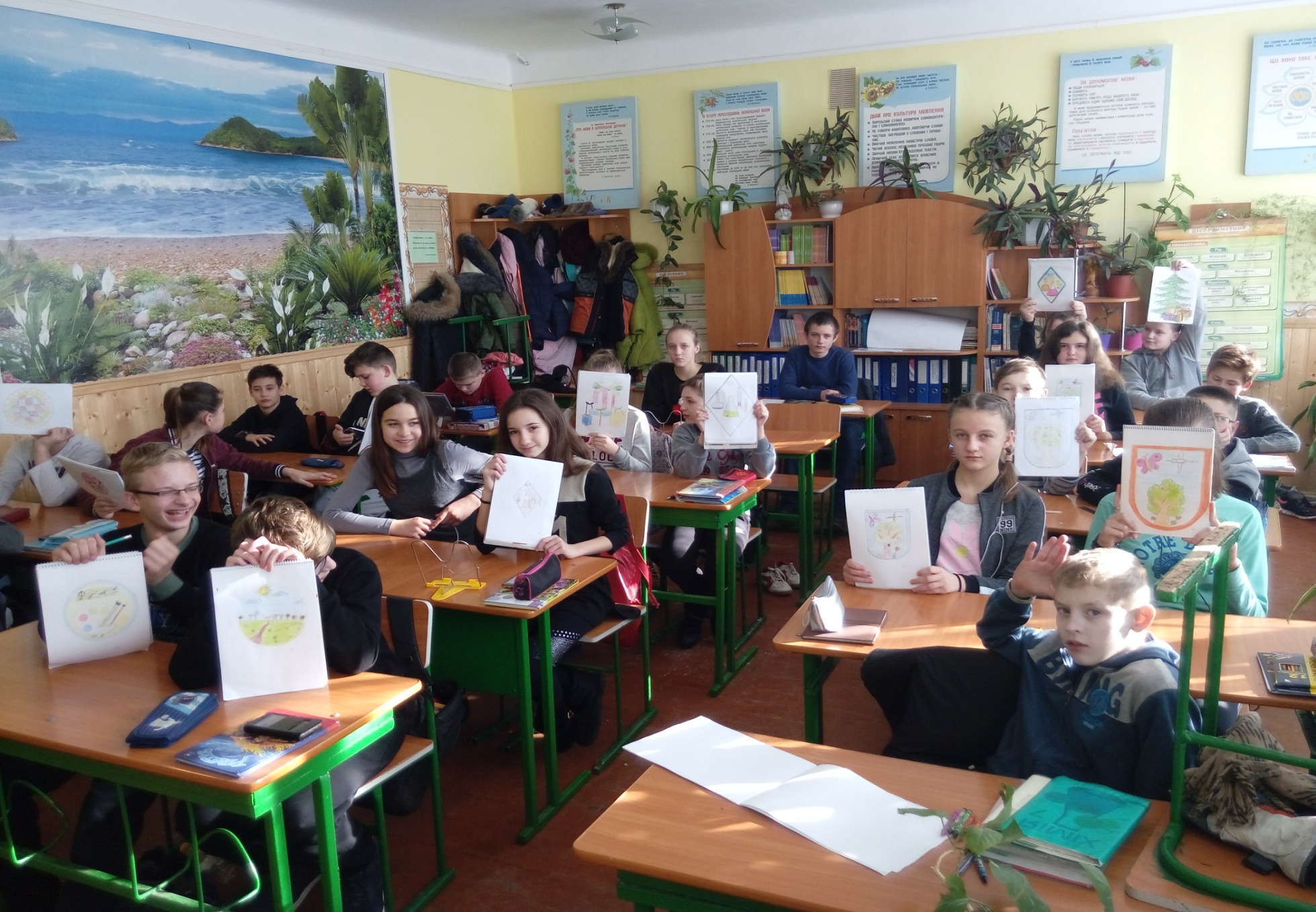 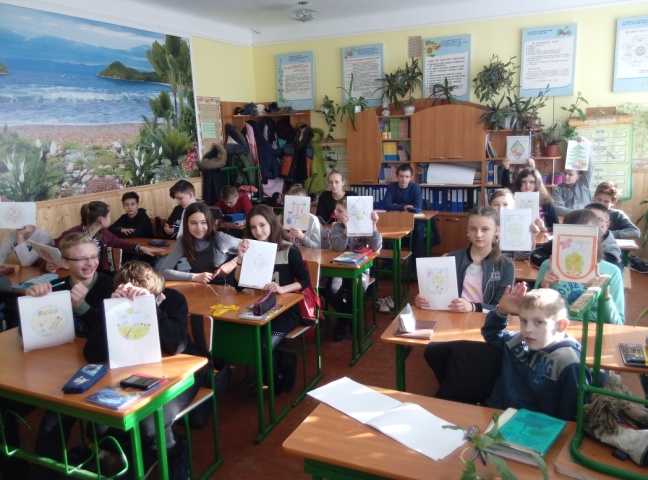 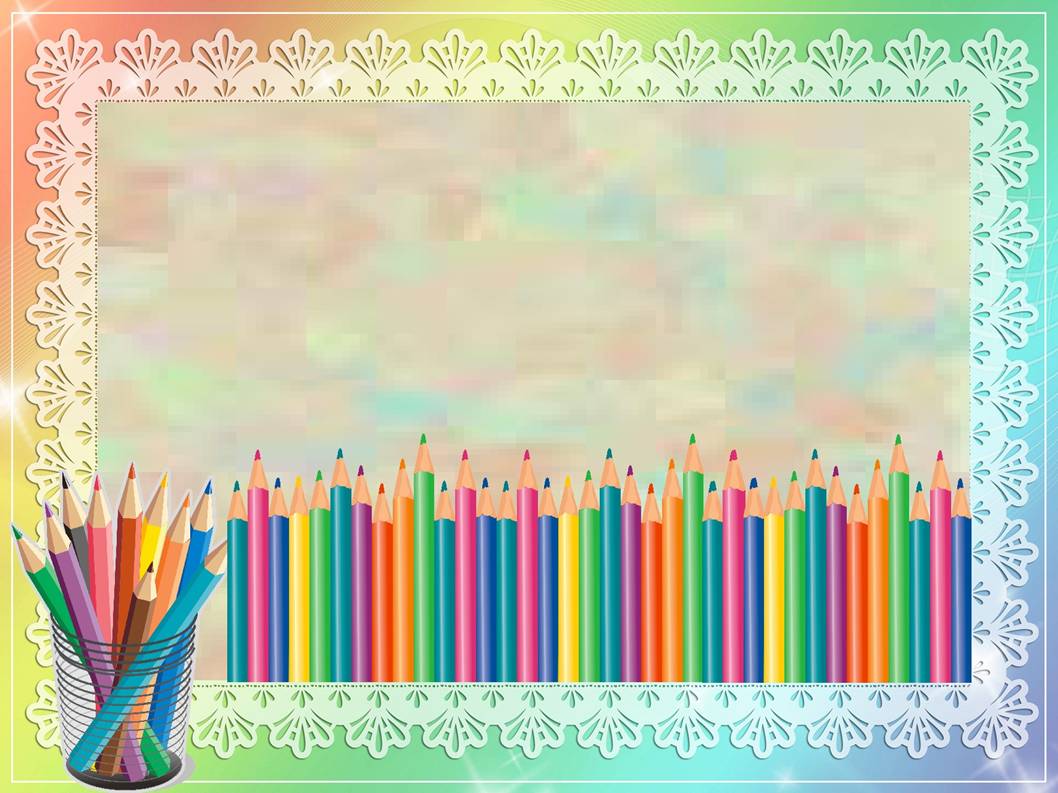 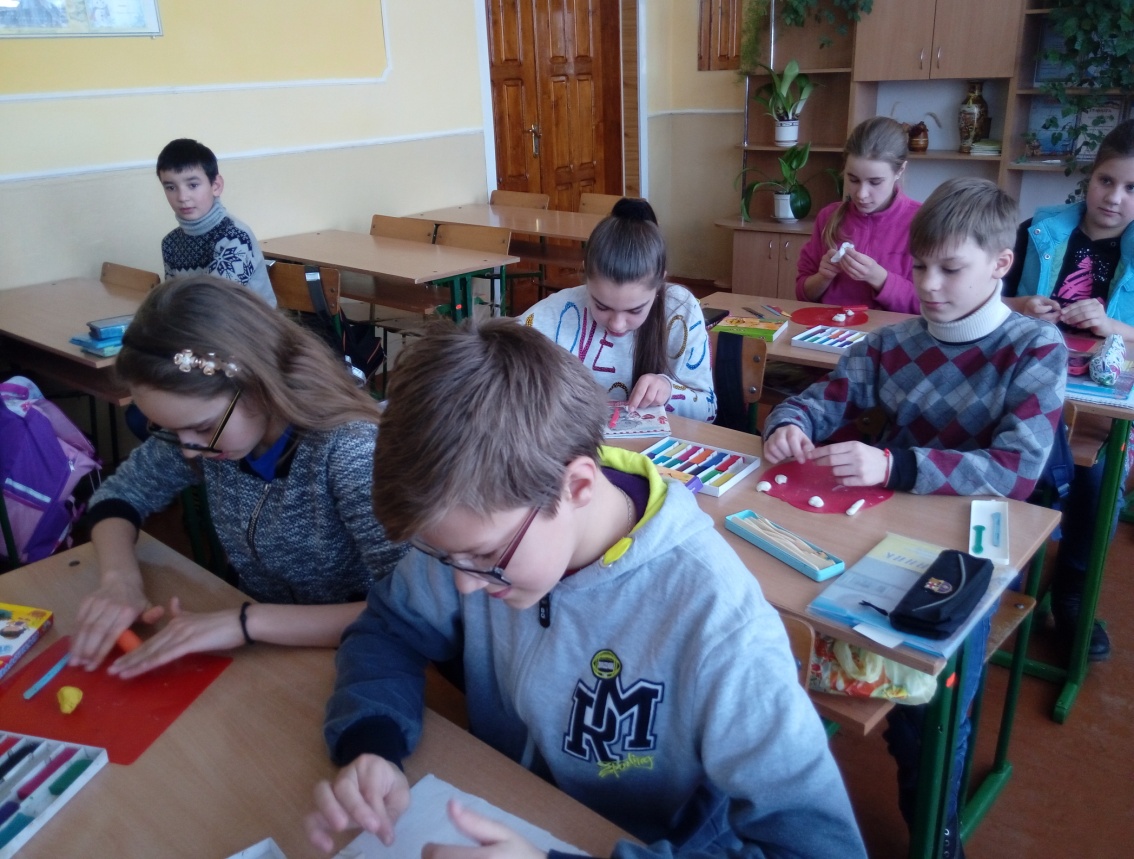 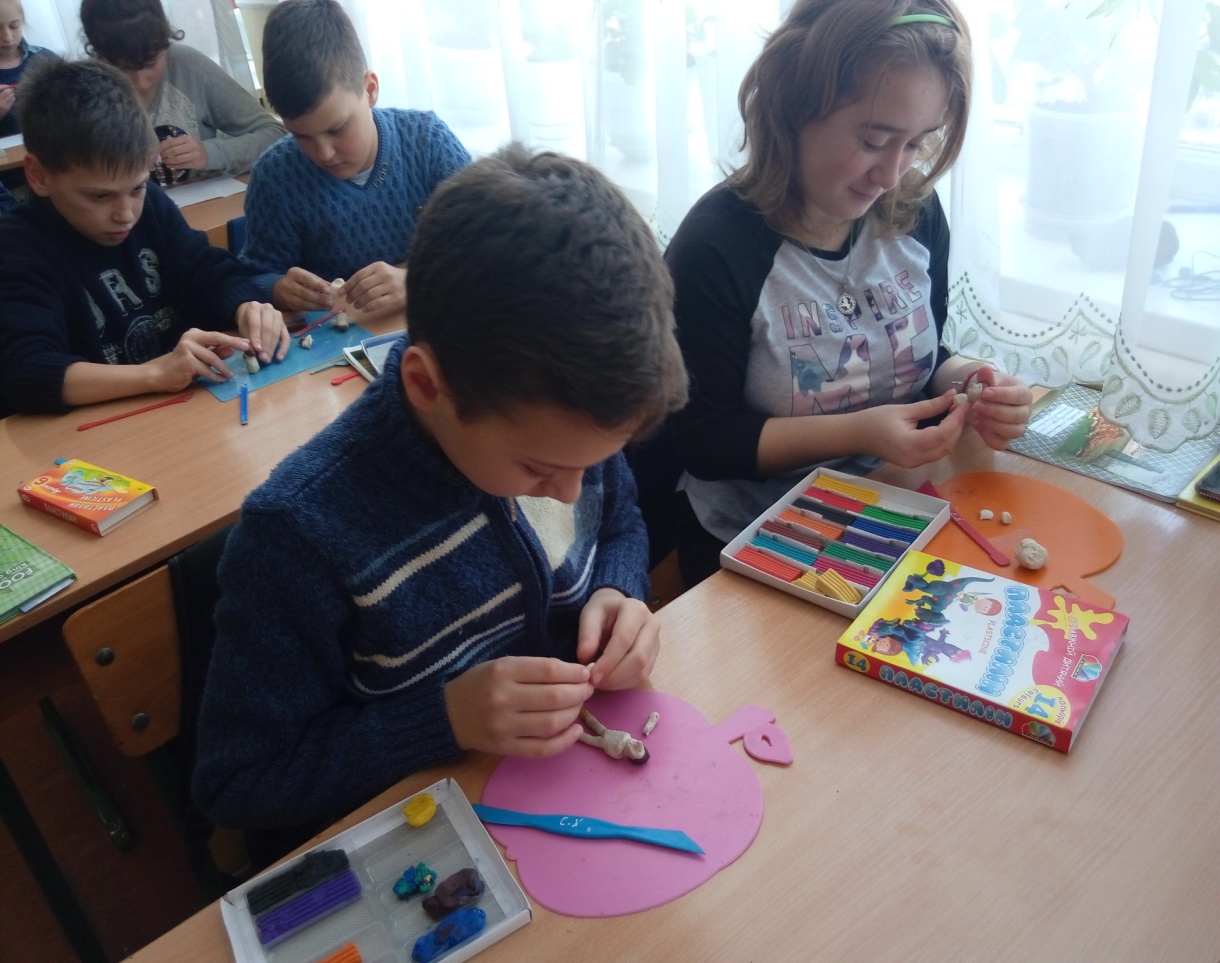 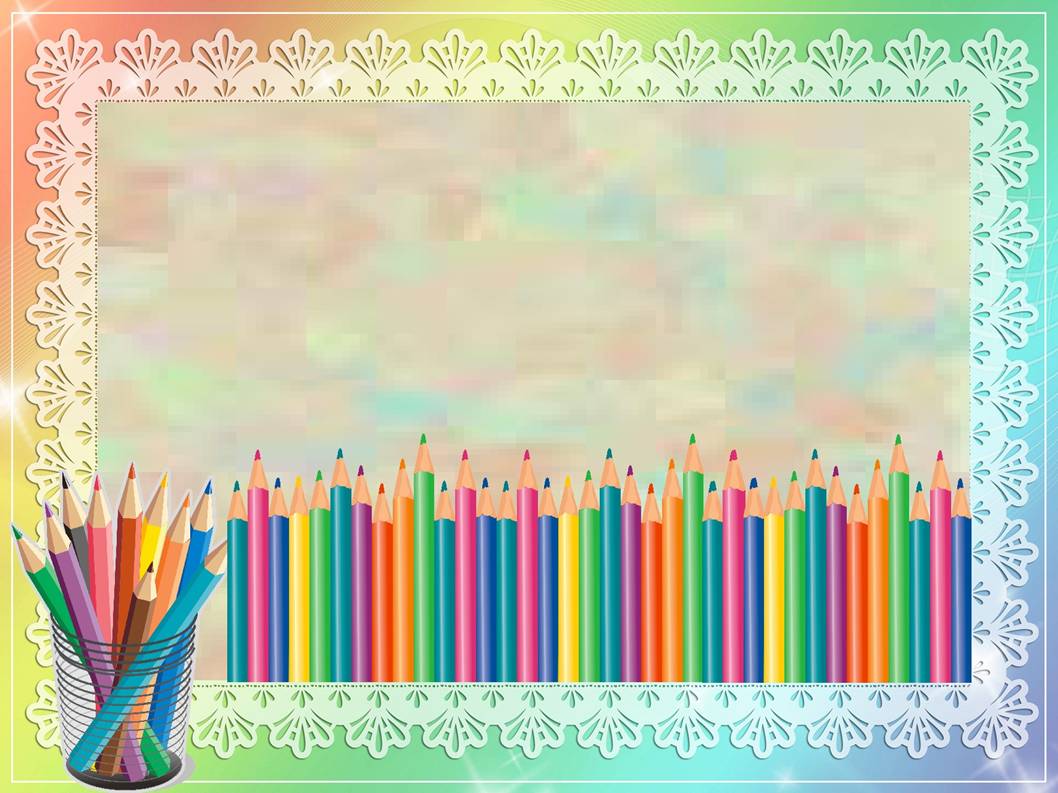 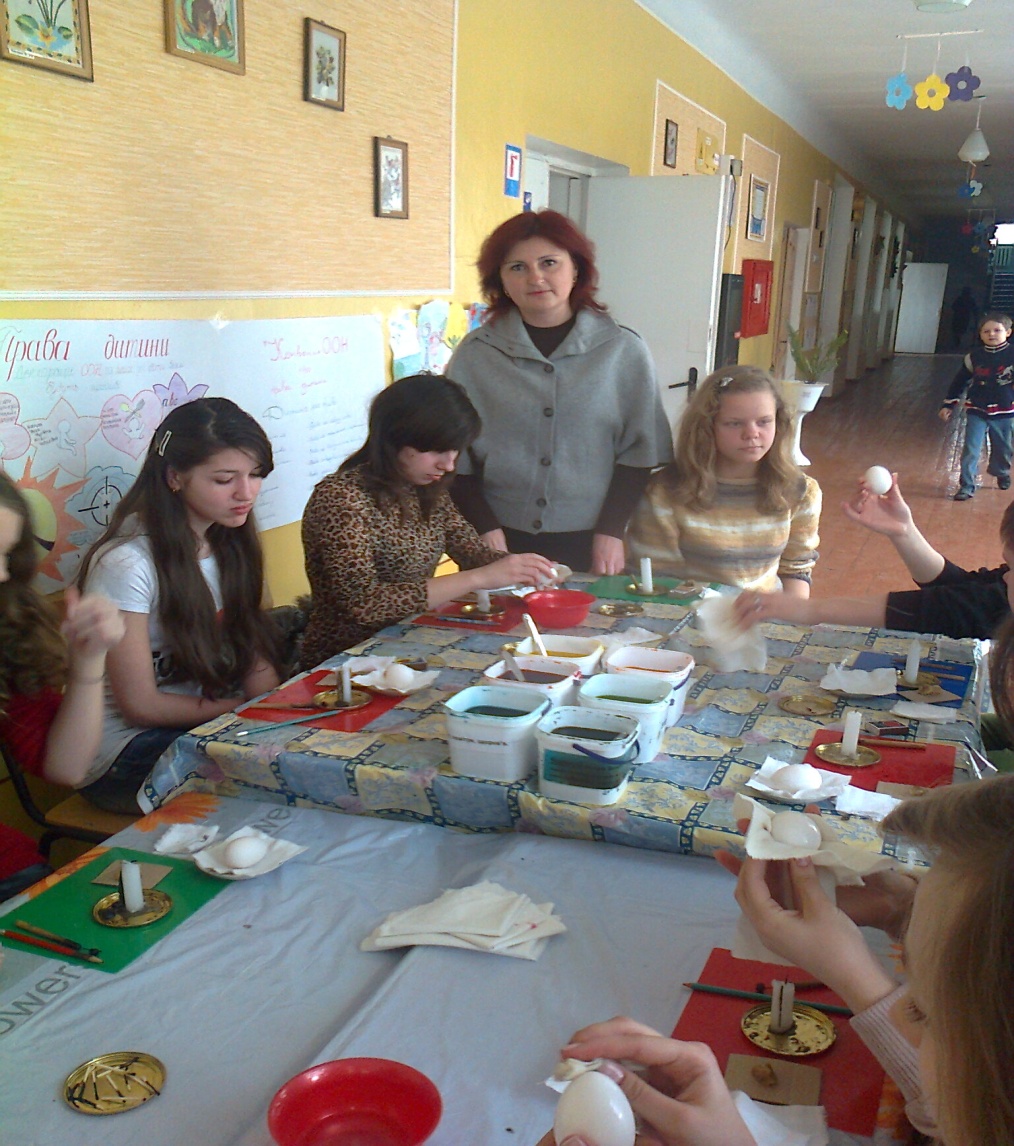 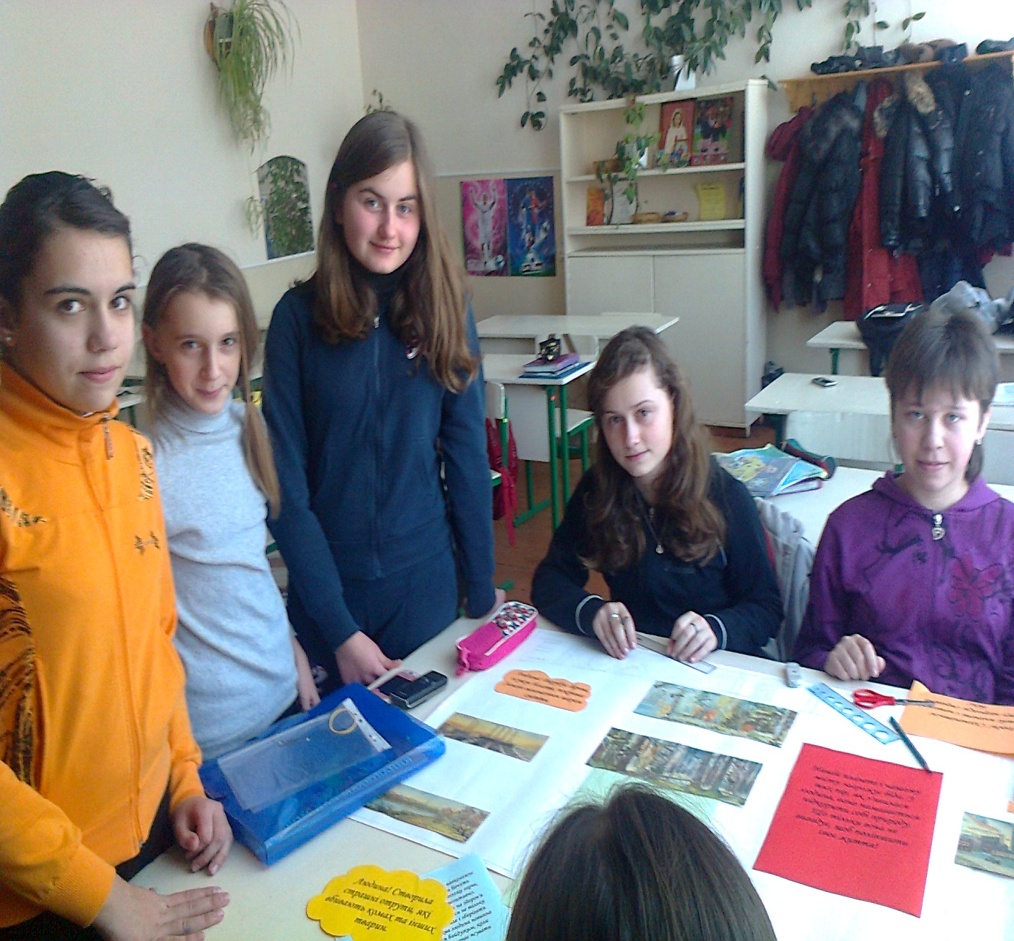 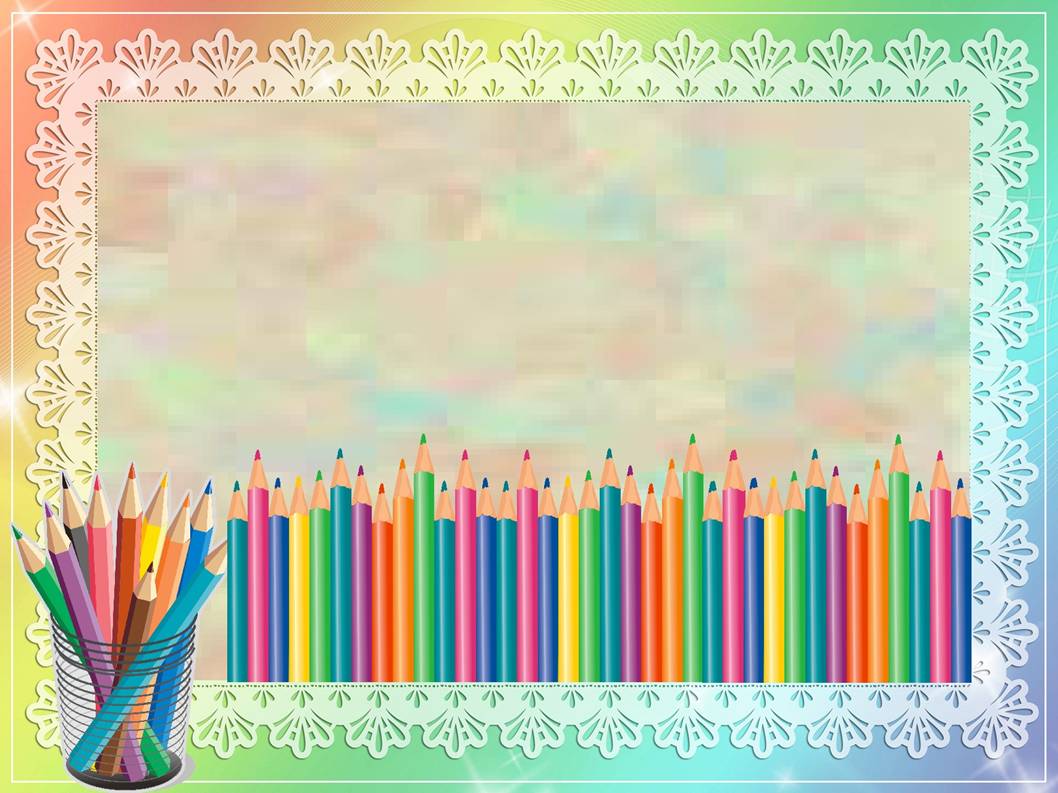 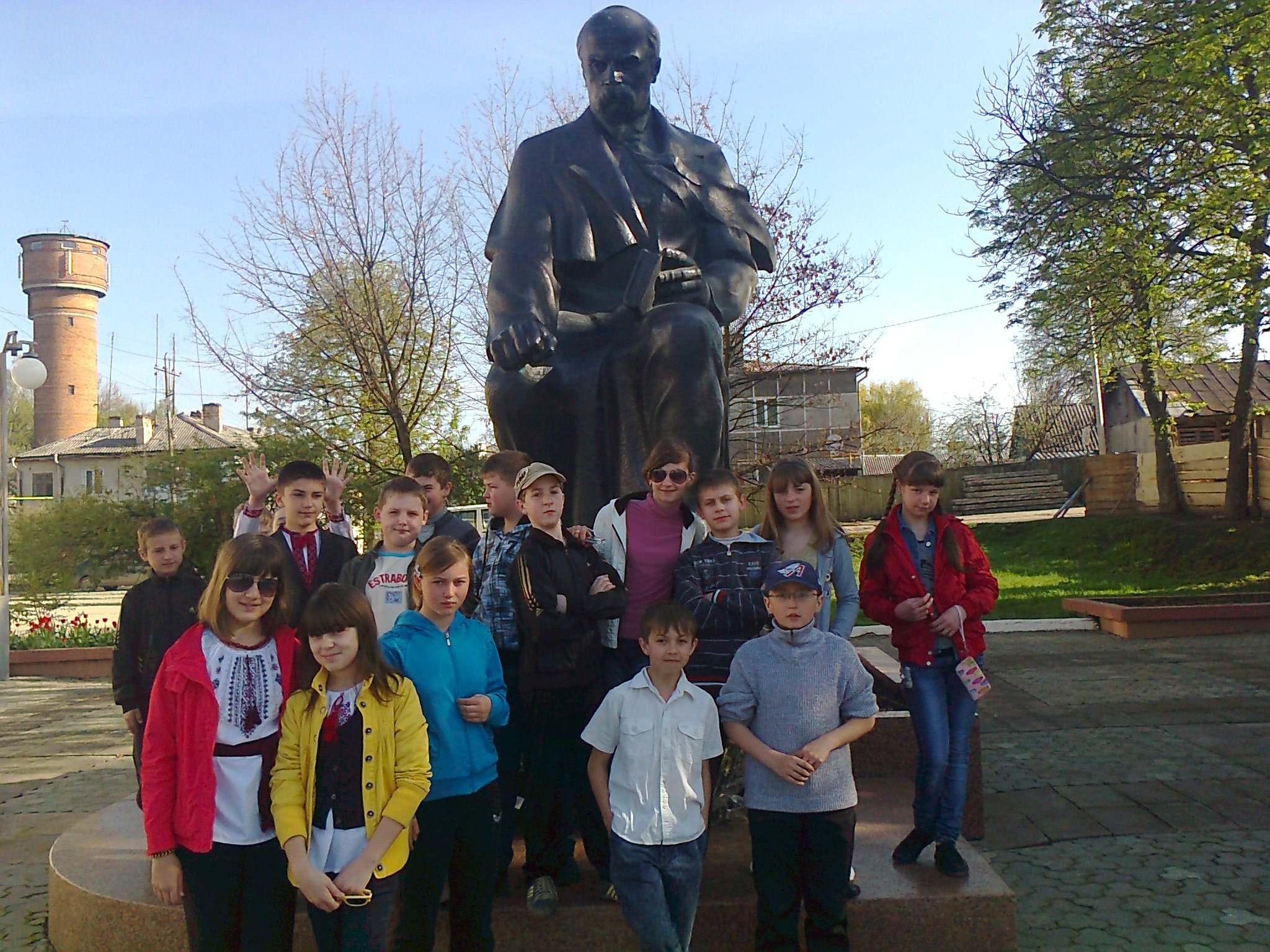 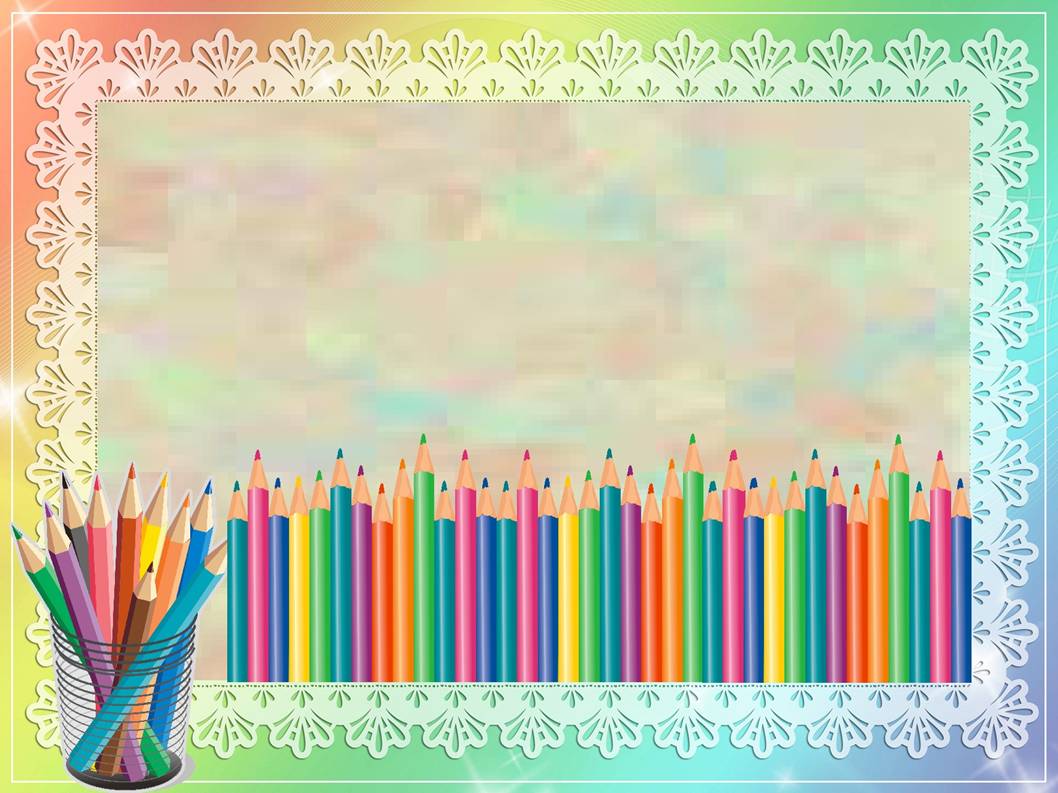 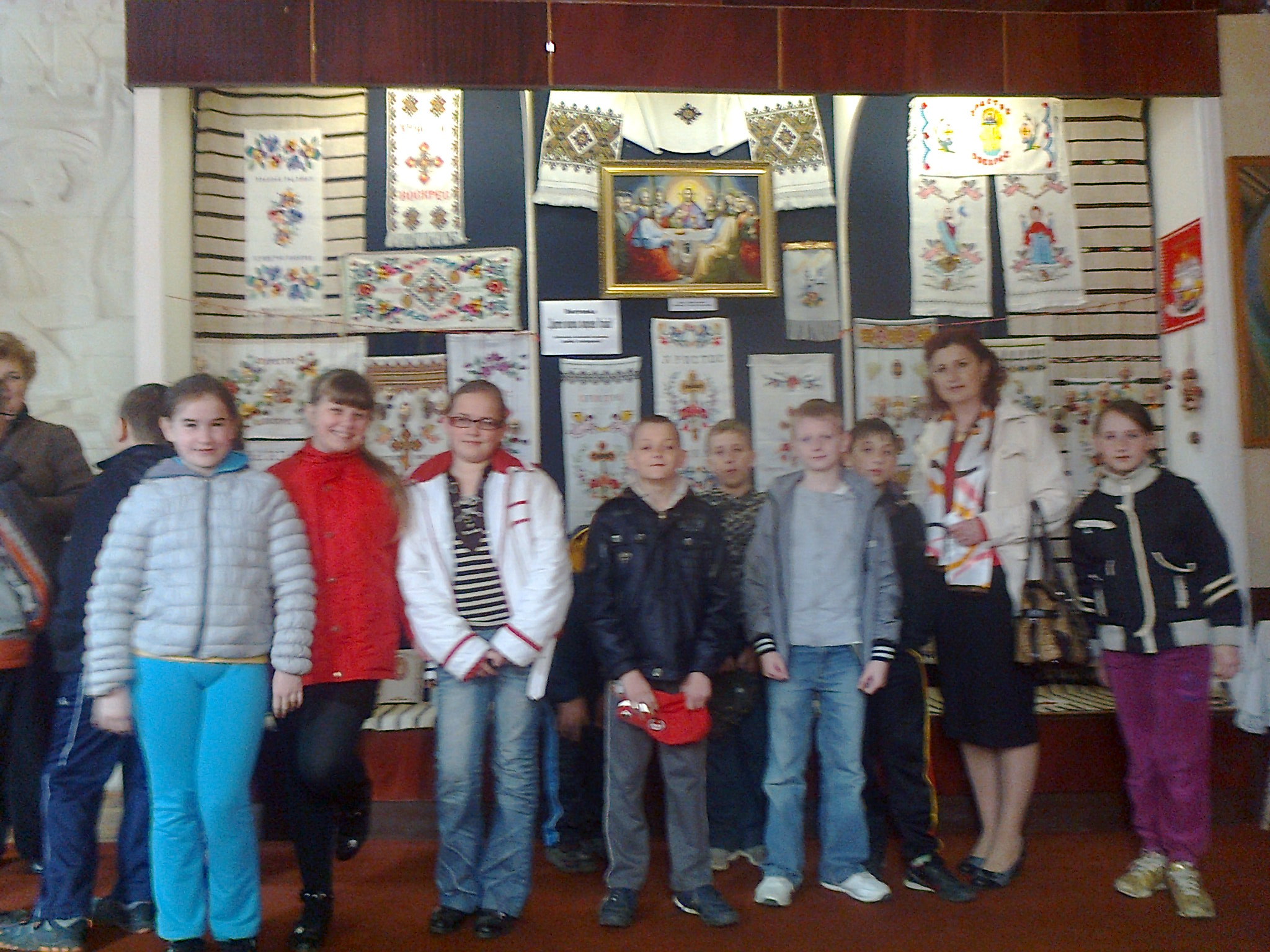 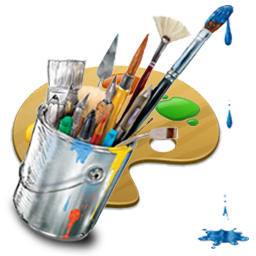 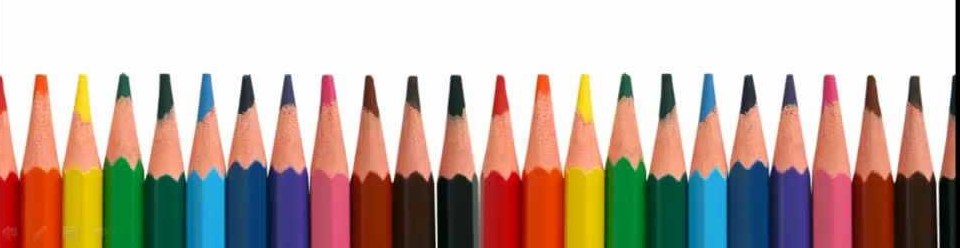 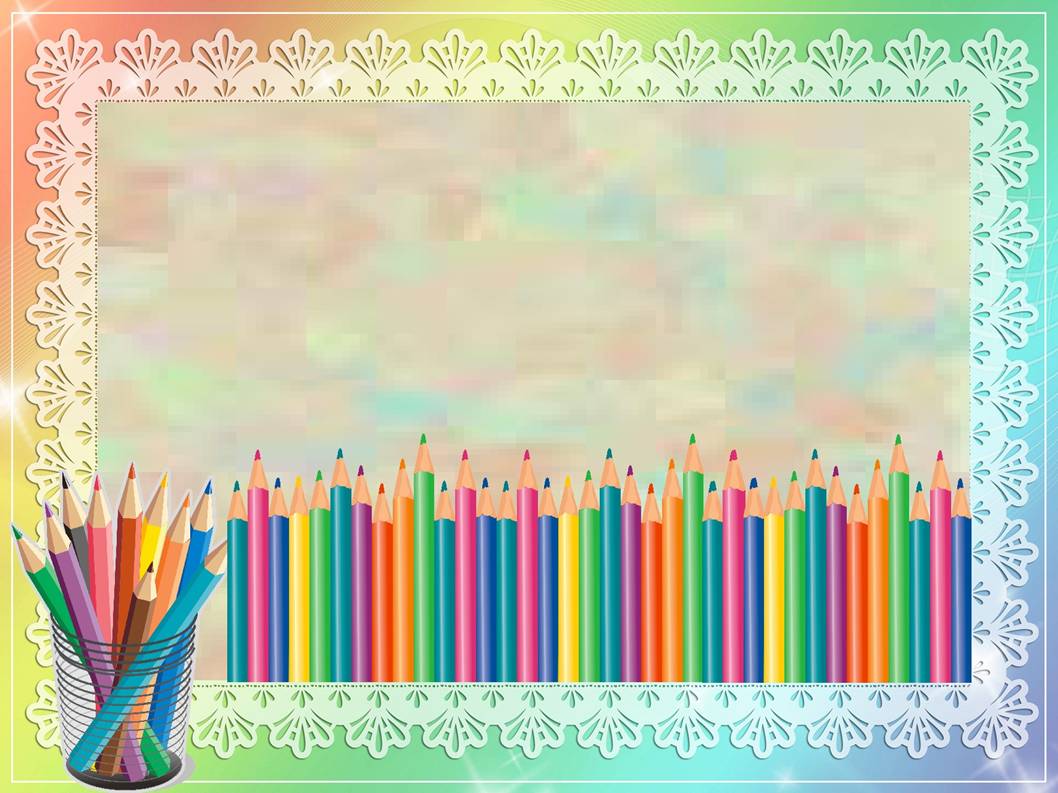 Жанри образотворчого мистецтва.
Релігійний жанр. 6 клас.
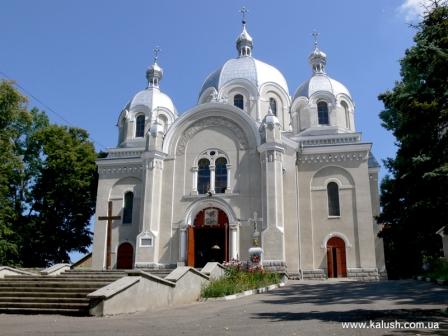 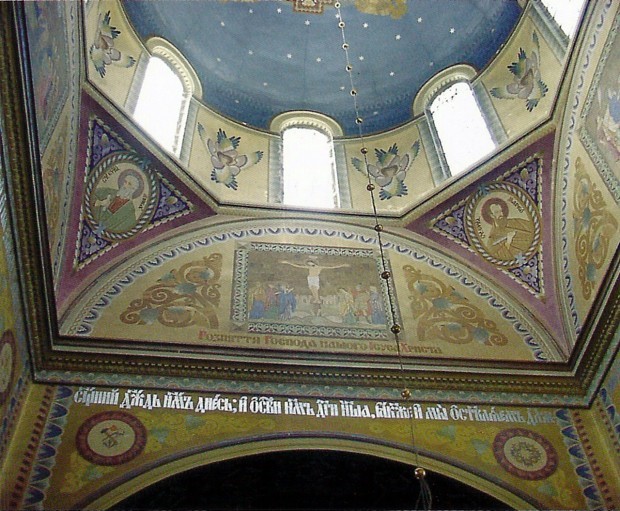 Церква в Копиченцях
Церква в Калуші
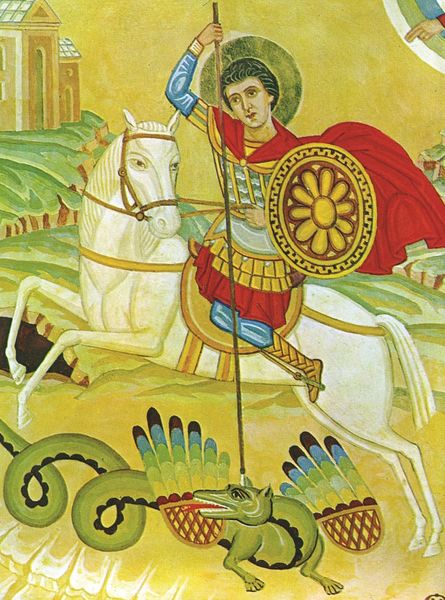 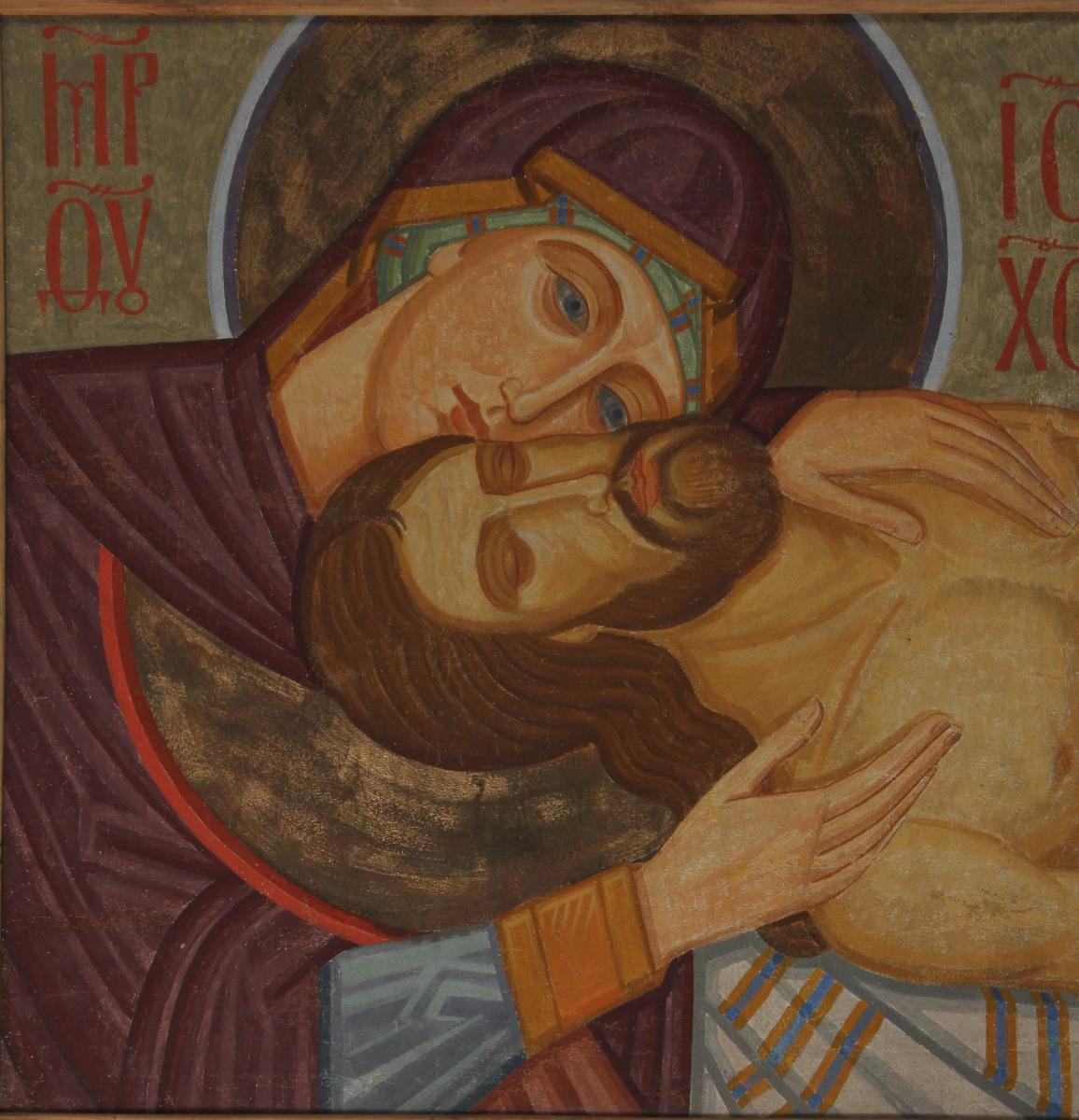 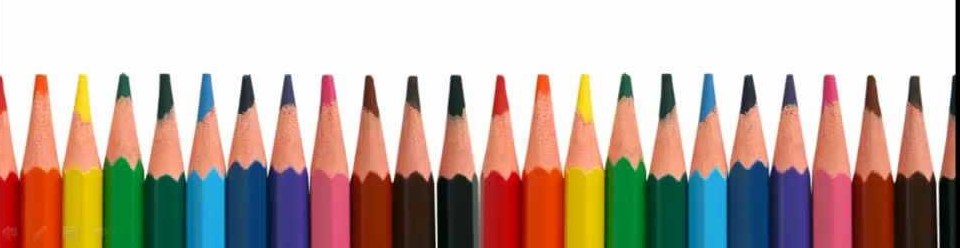 Собор святого юрія у львові
пієта
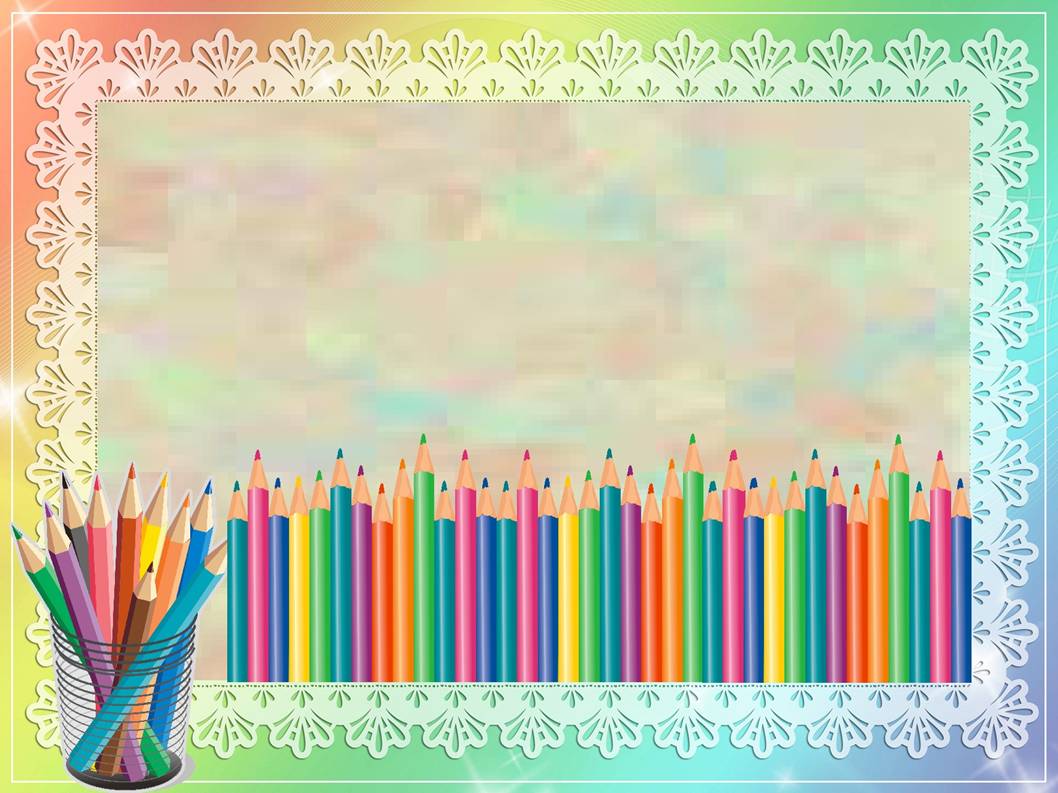 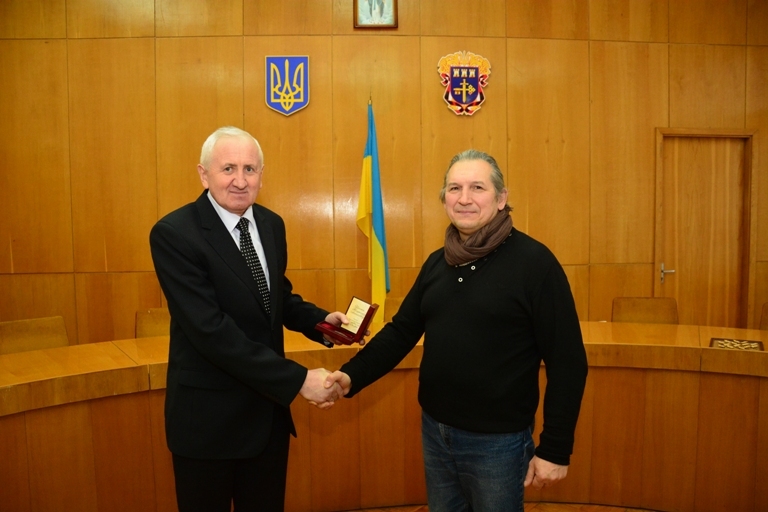 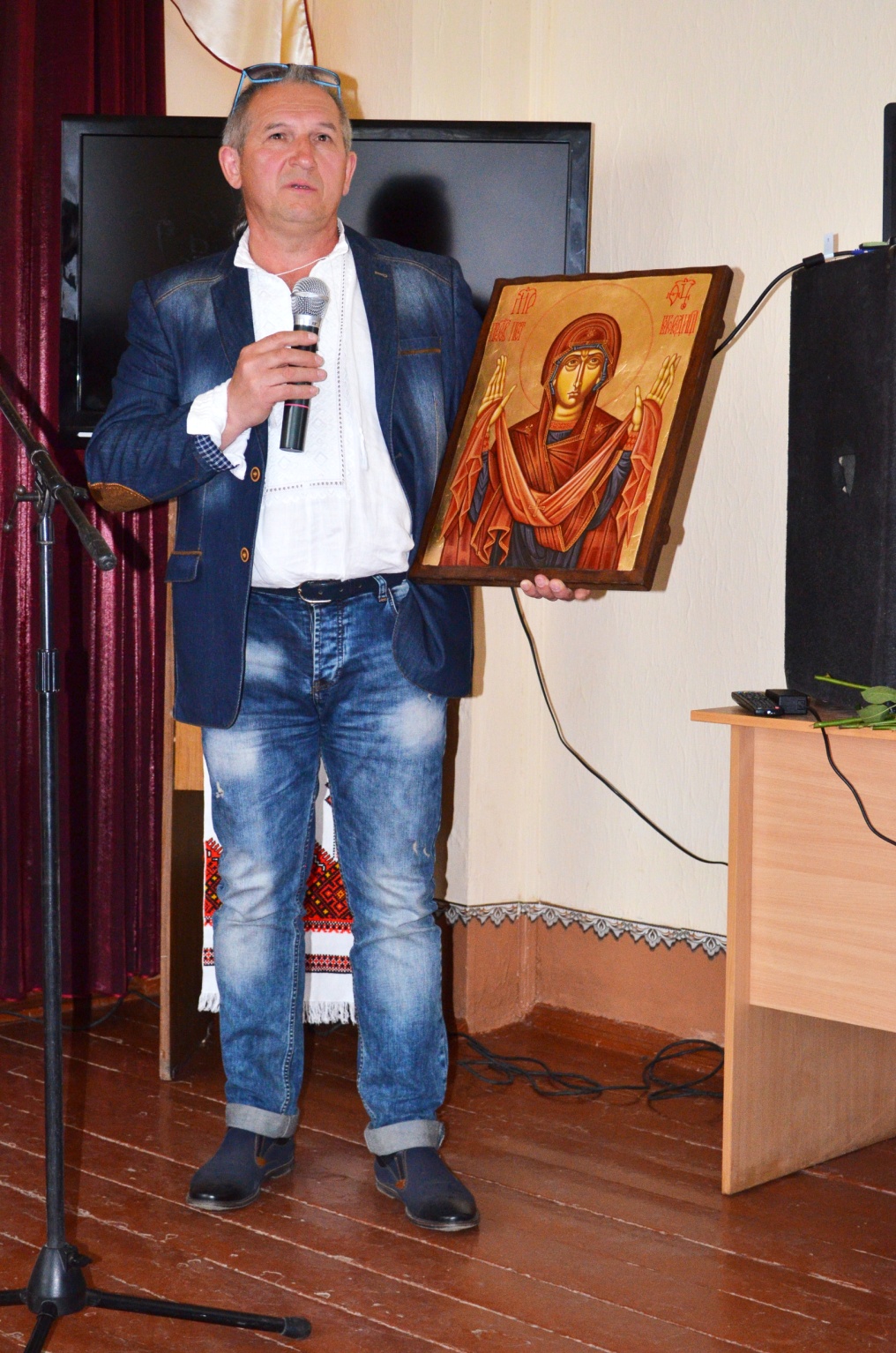 В. шерстій
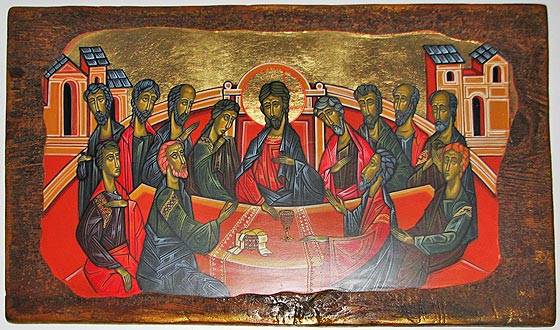 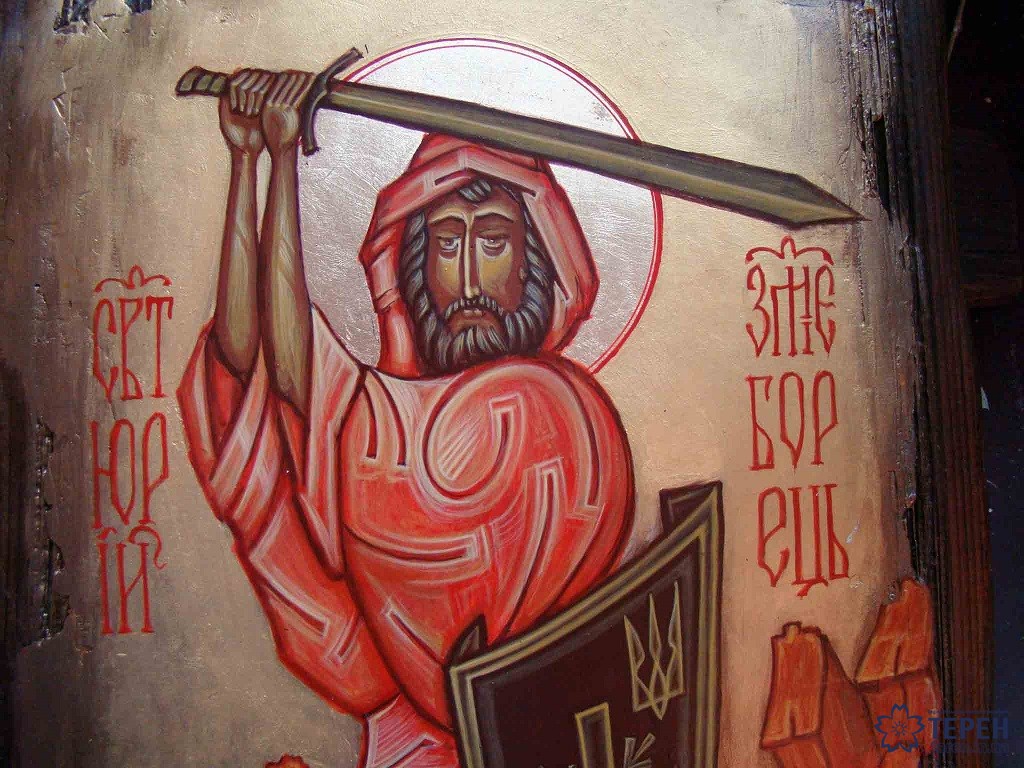 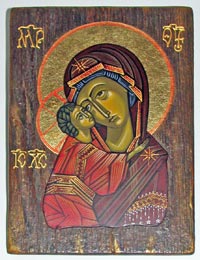 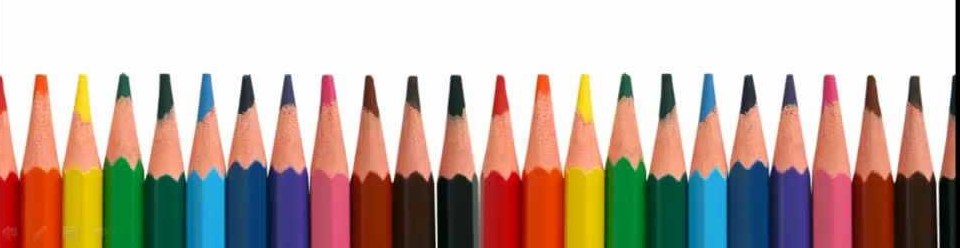 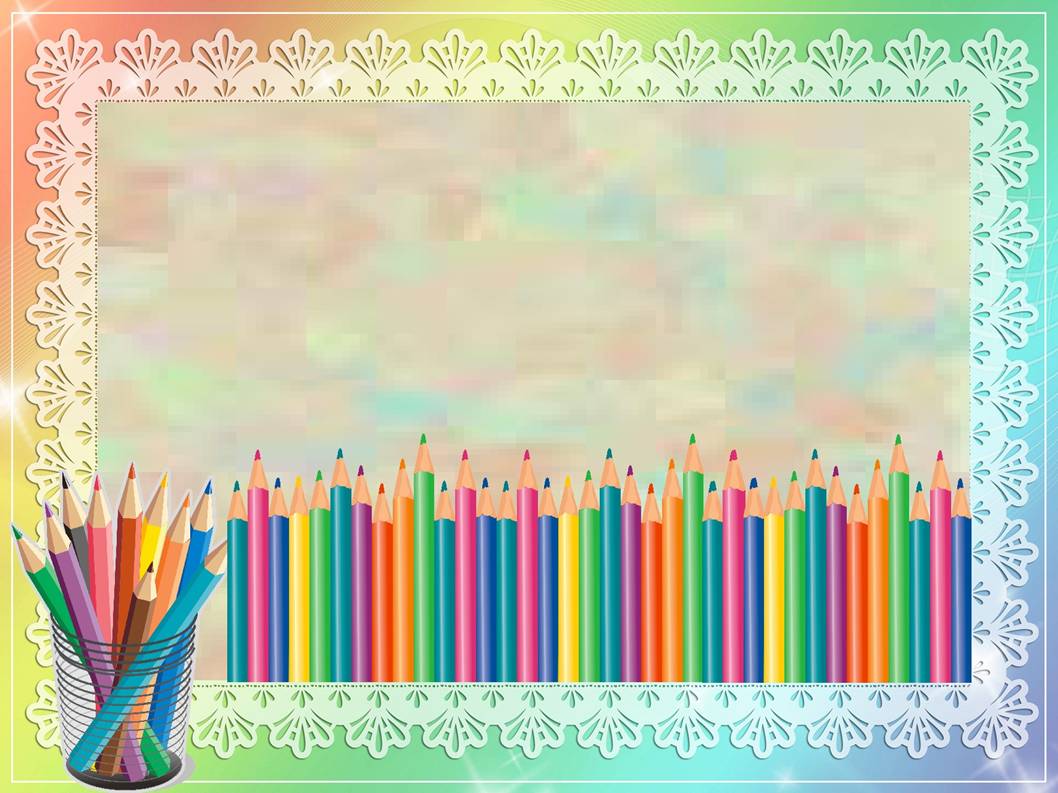 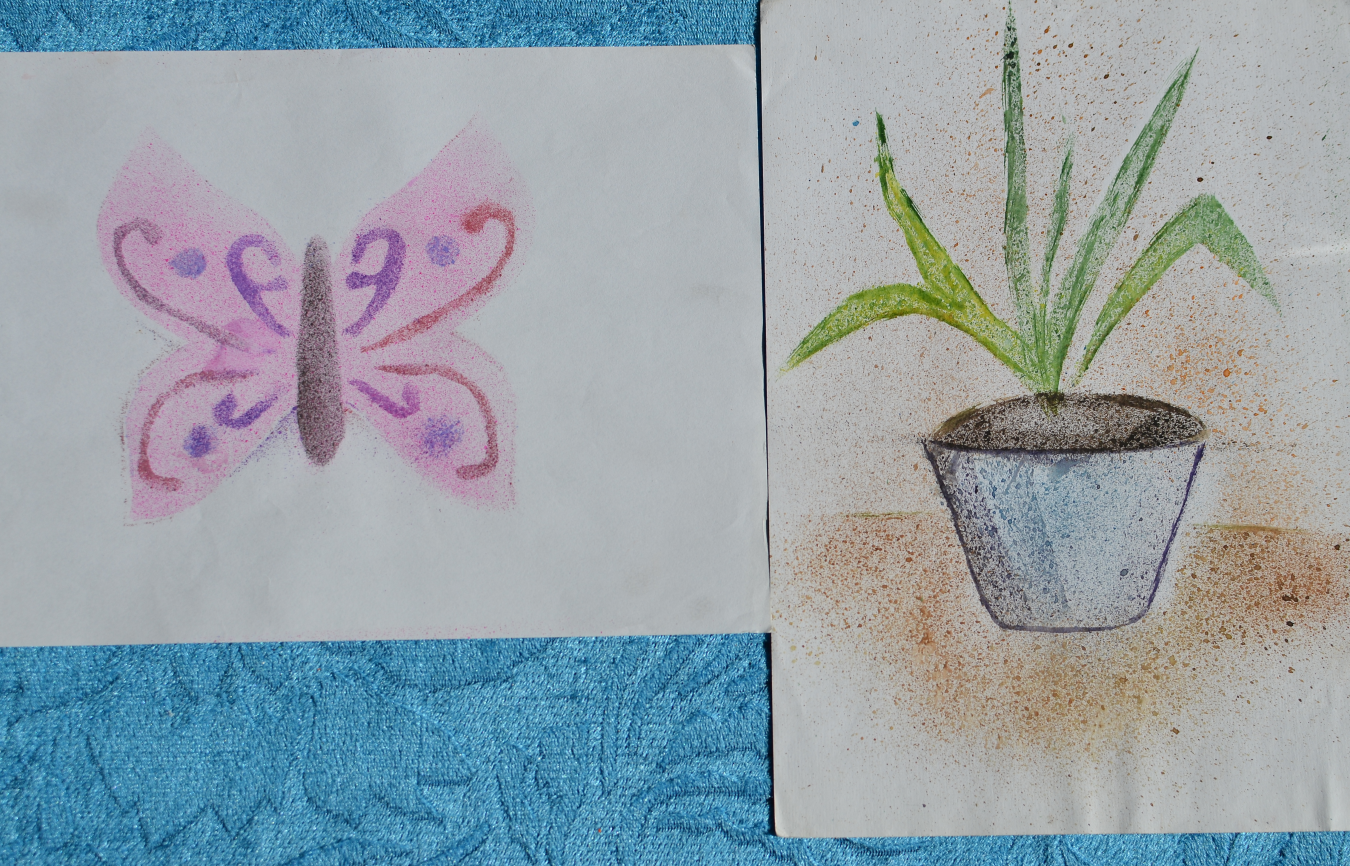 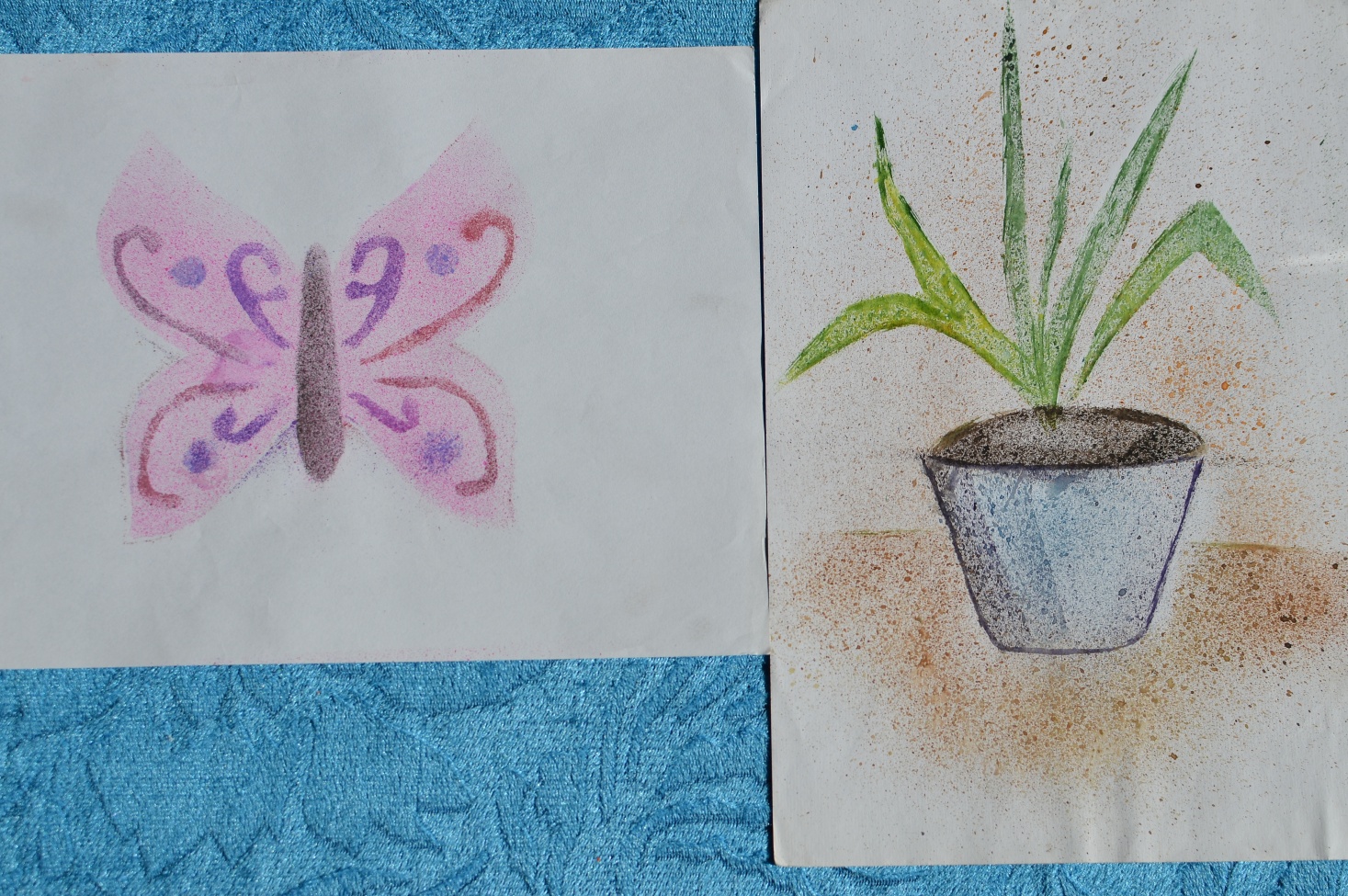 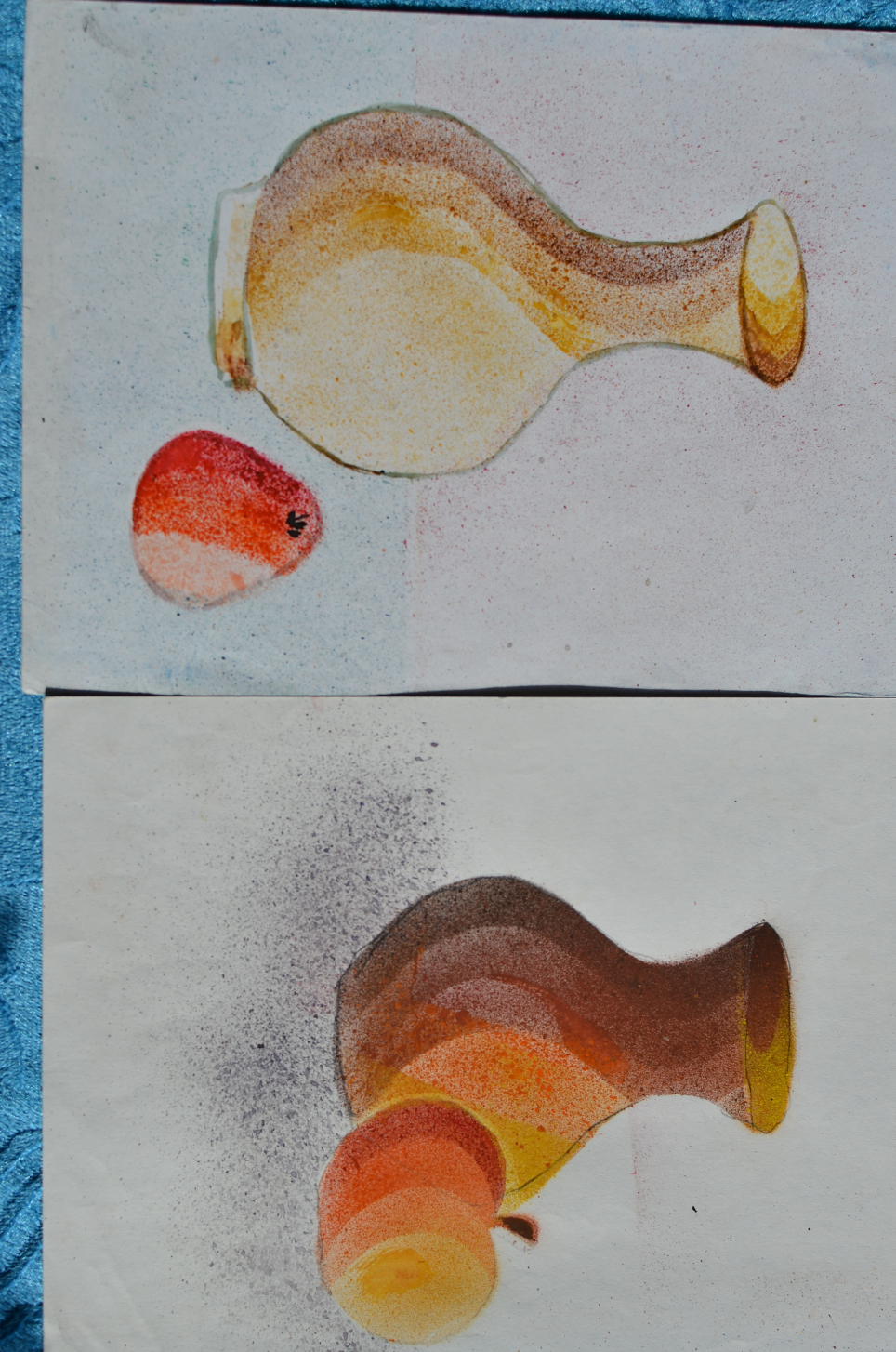 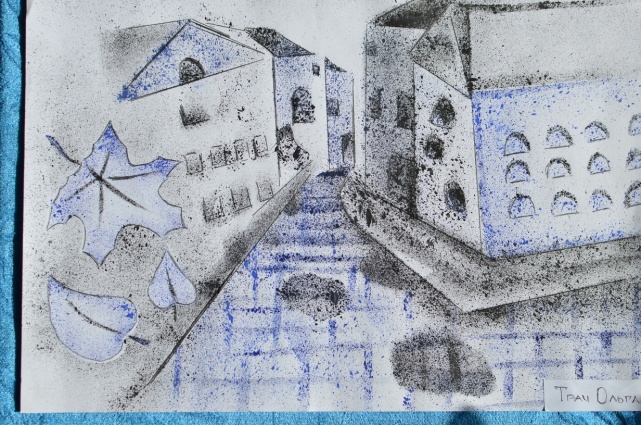 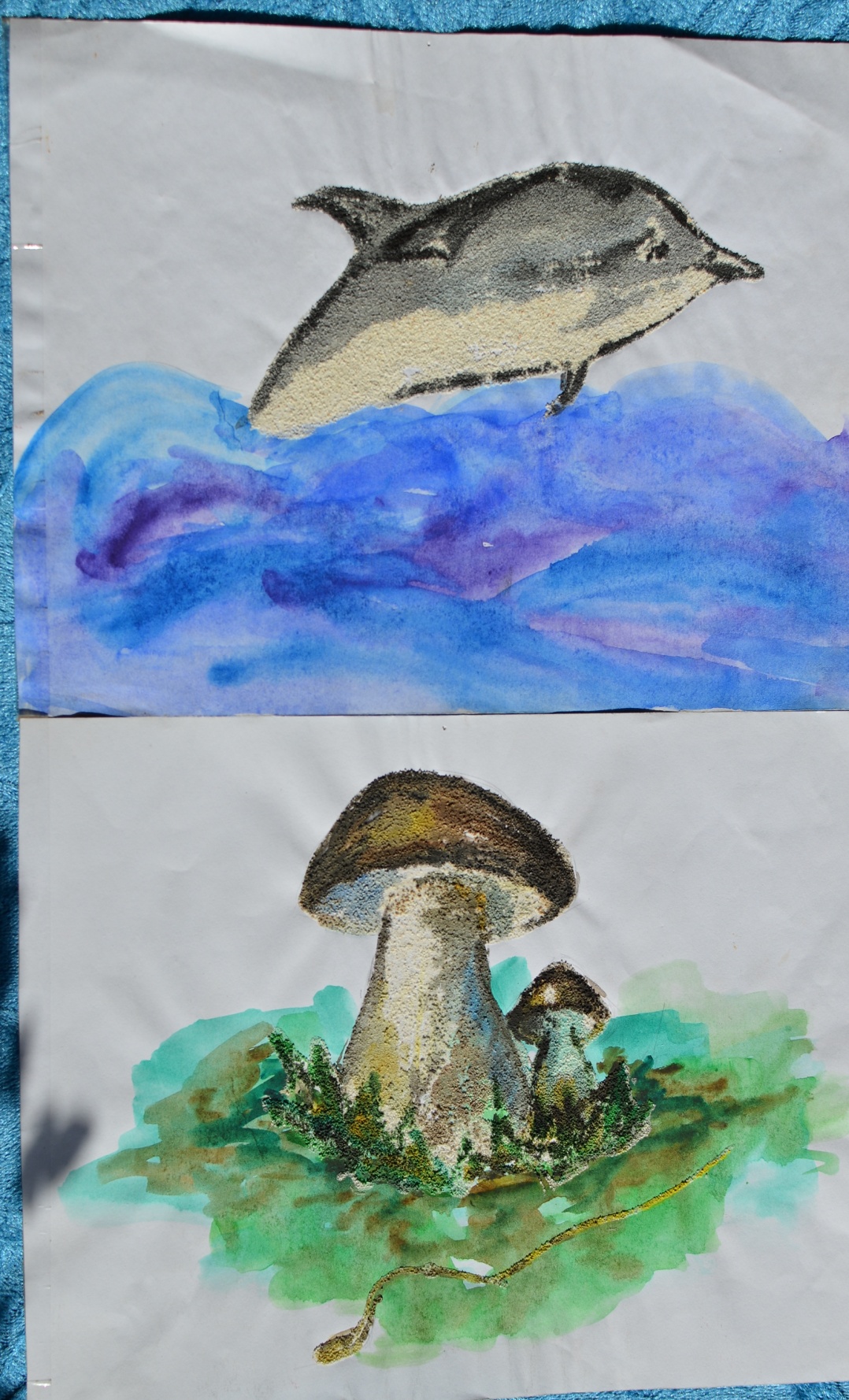 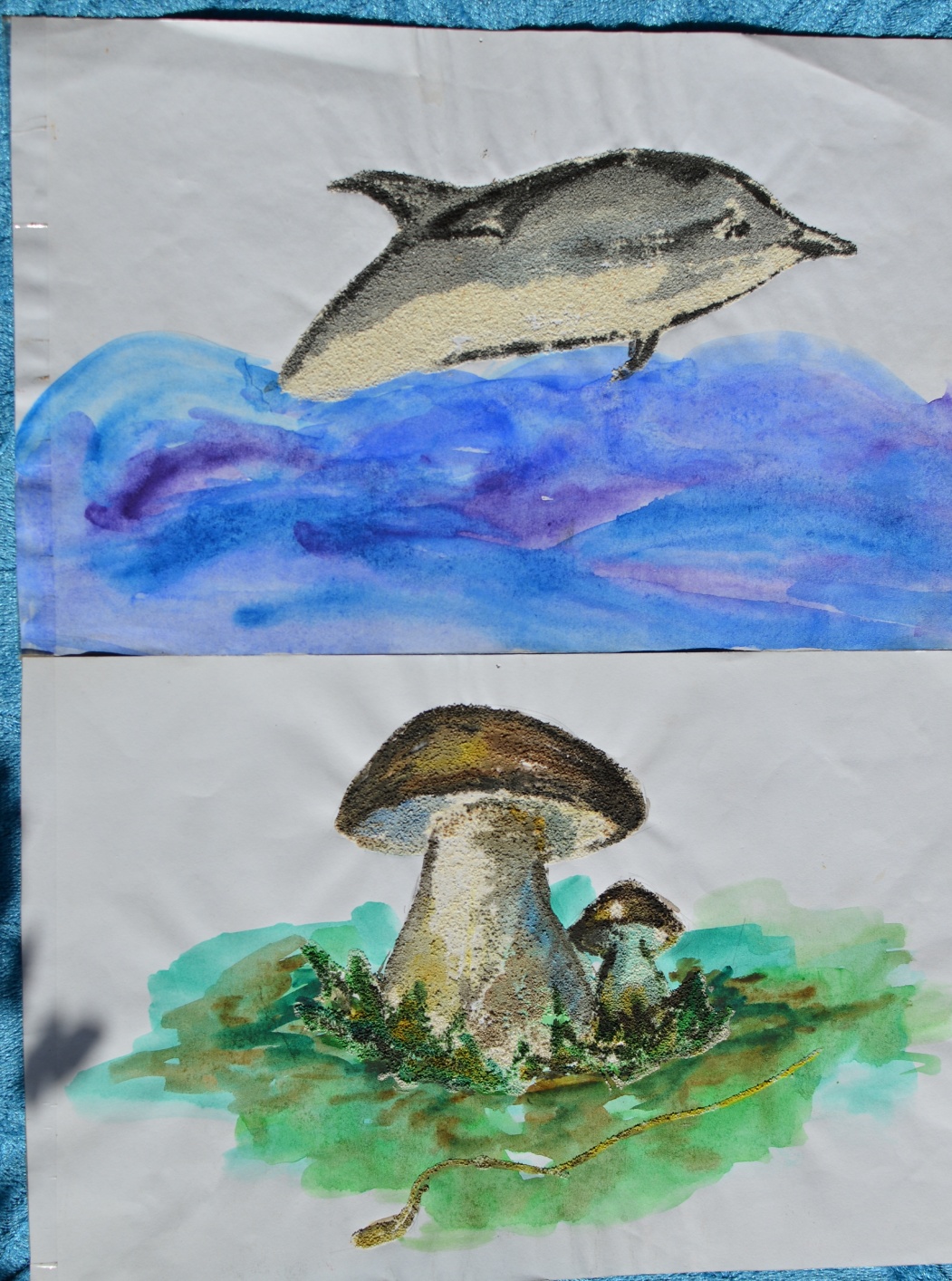 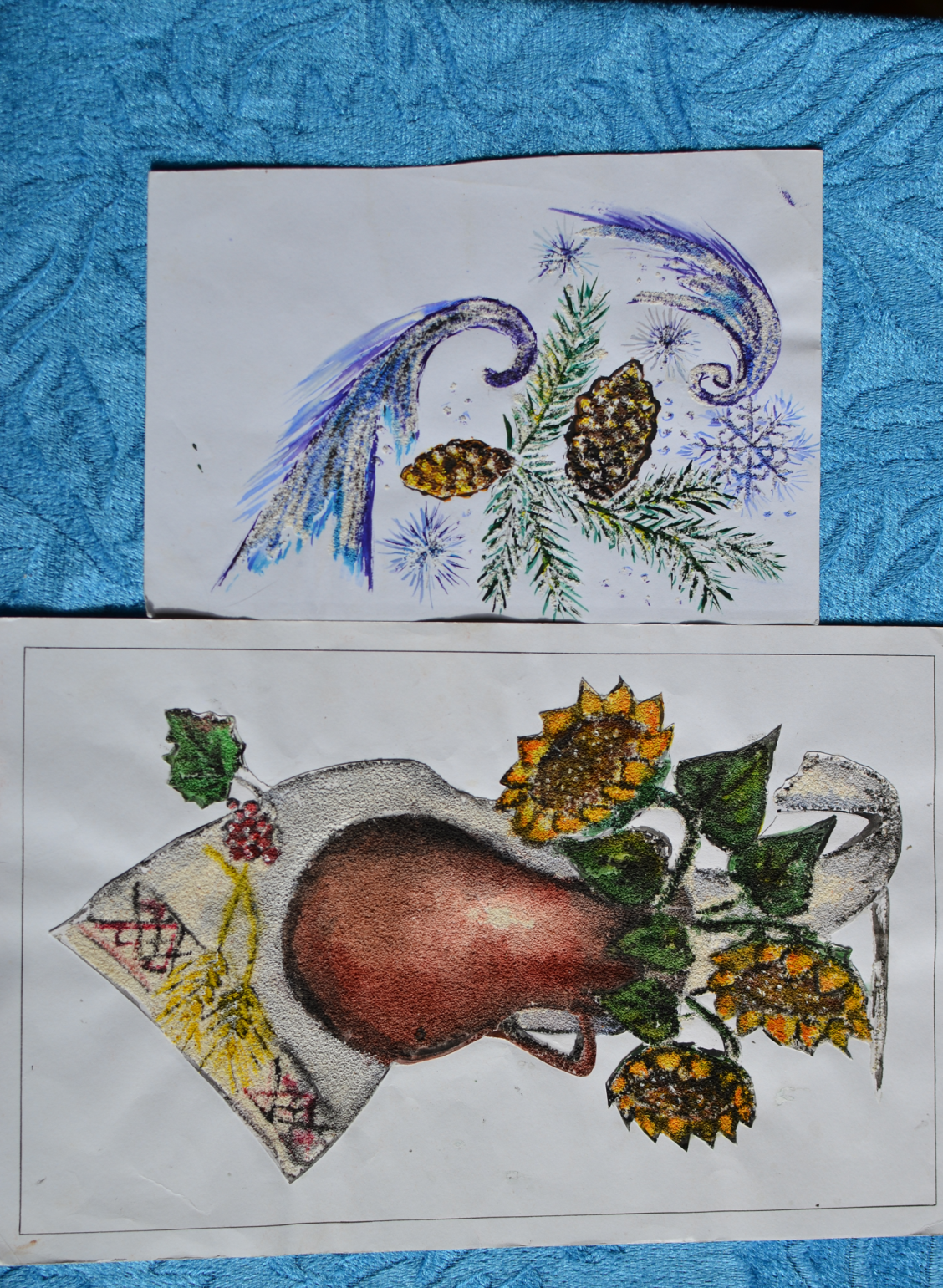 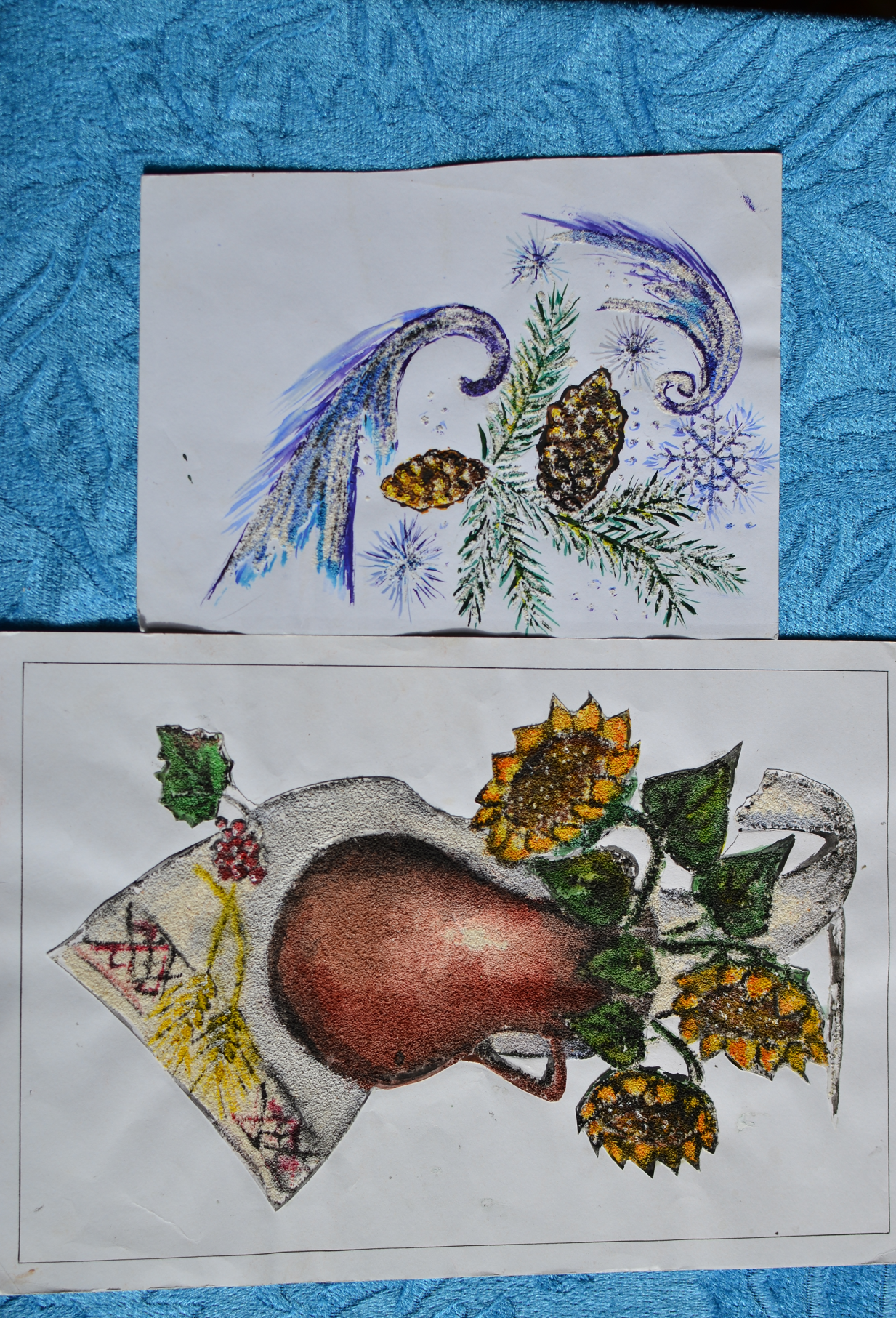 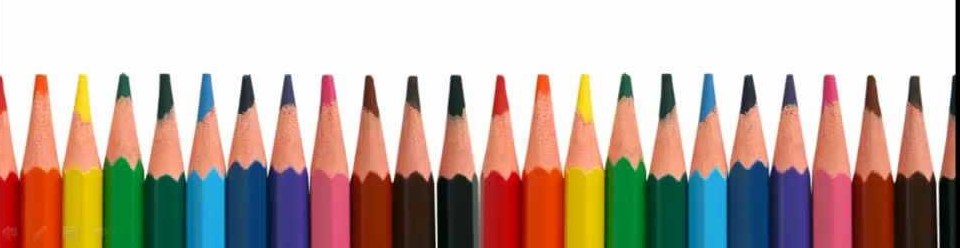 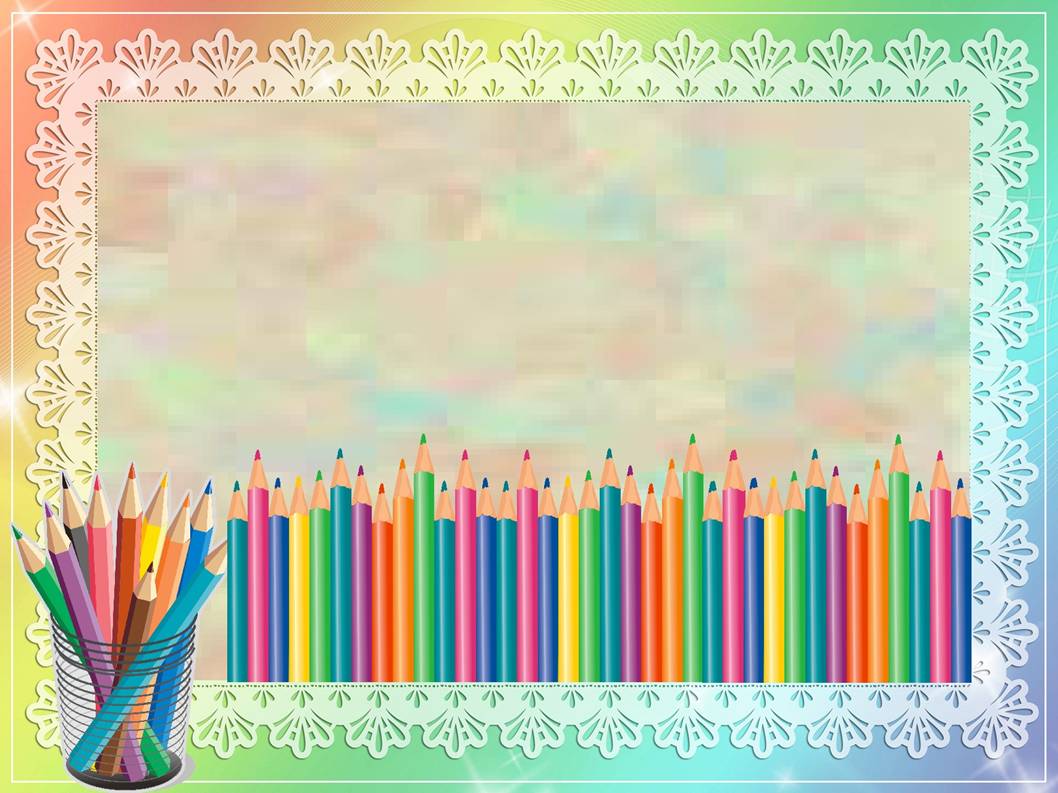 Мистецтво в нашому житті
7 клас. Декоративно - прикладне мистецтво. Писанкарство.
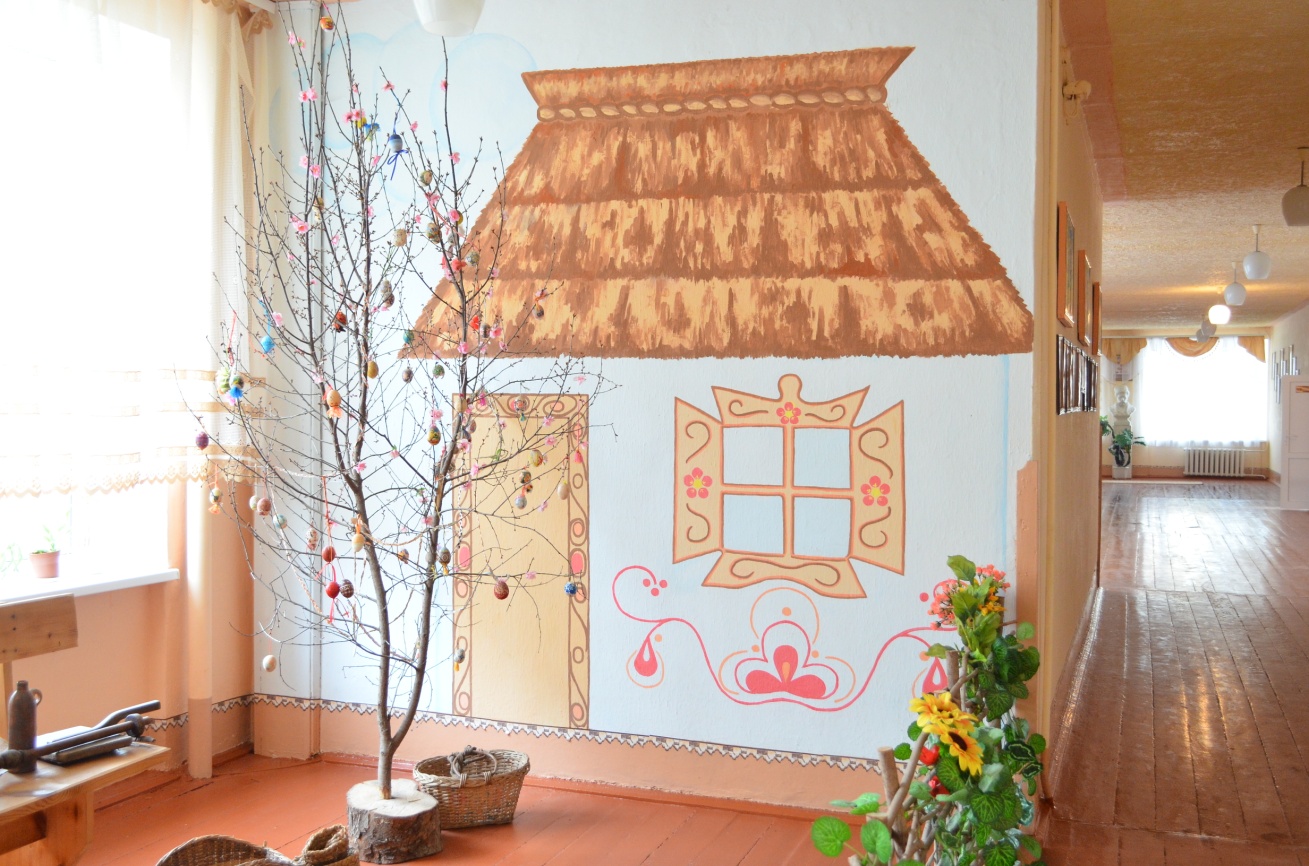 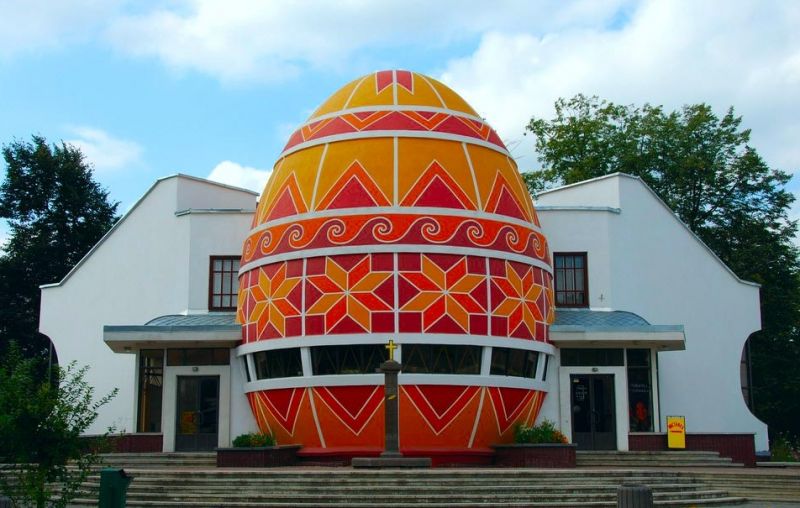 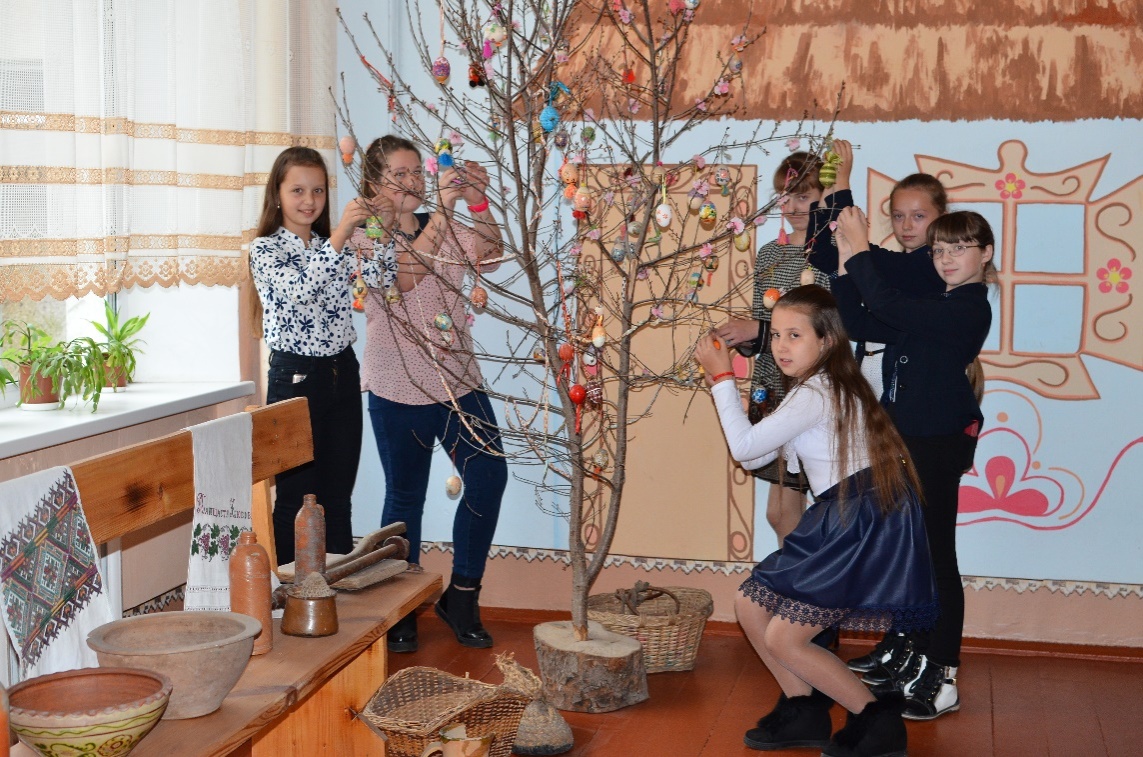 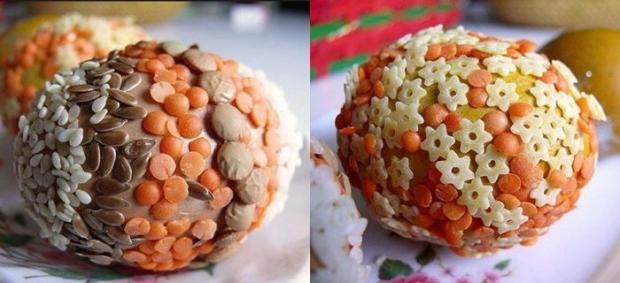 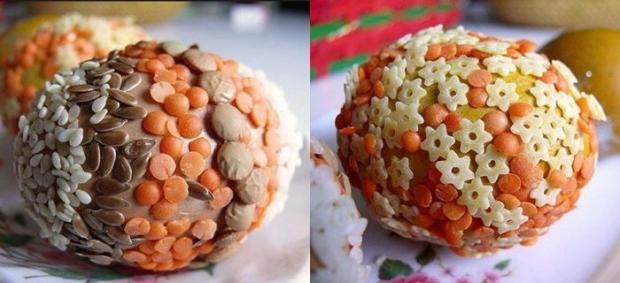 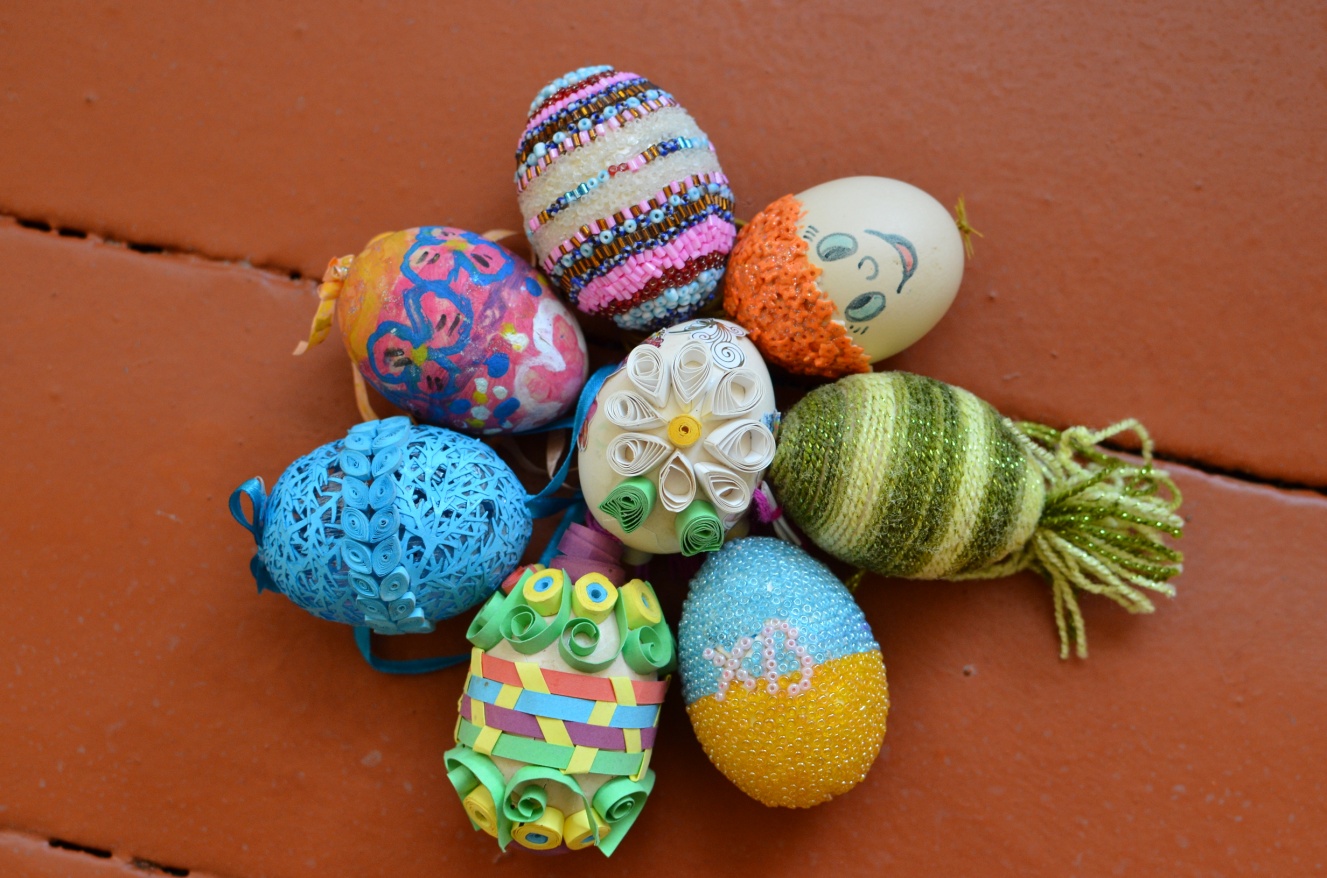 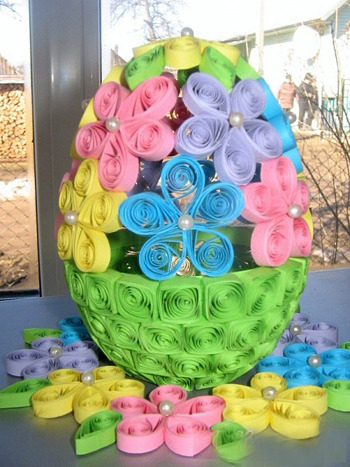 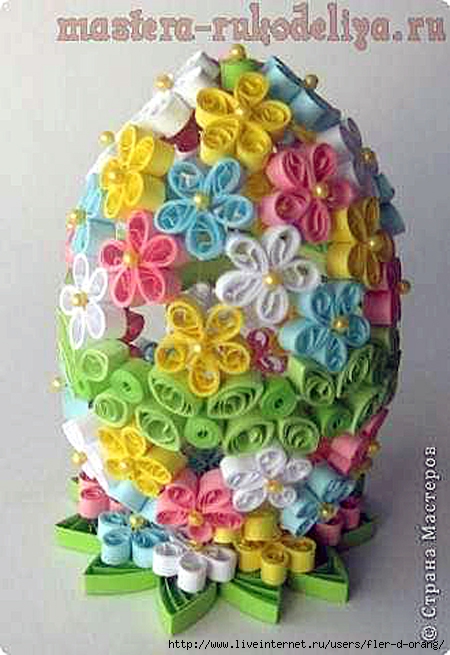 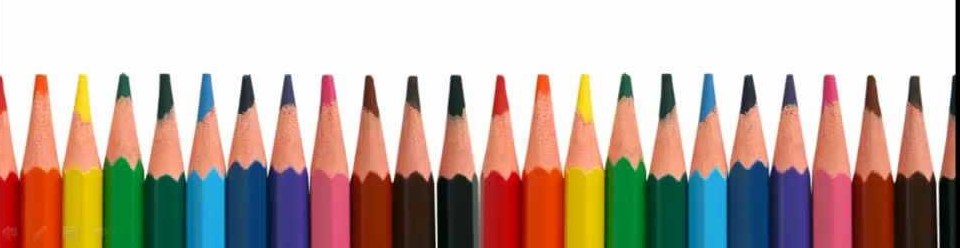 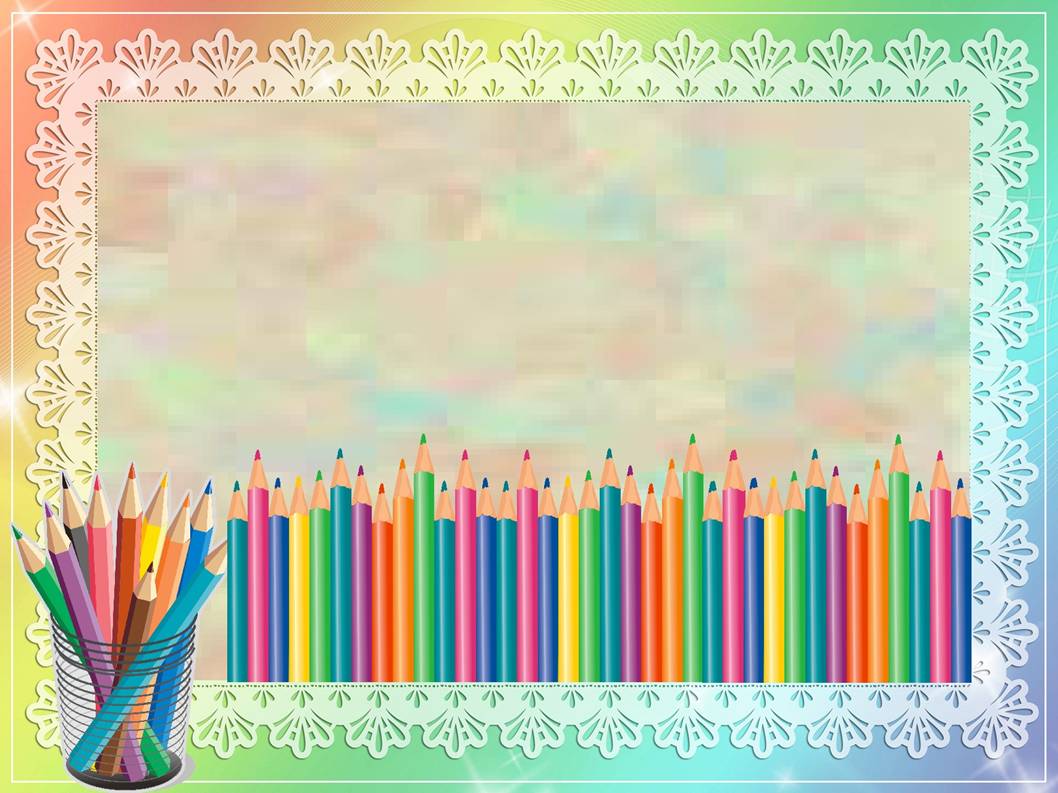 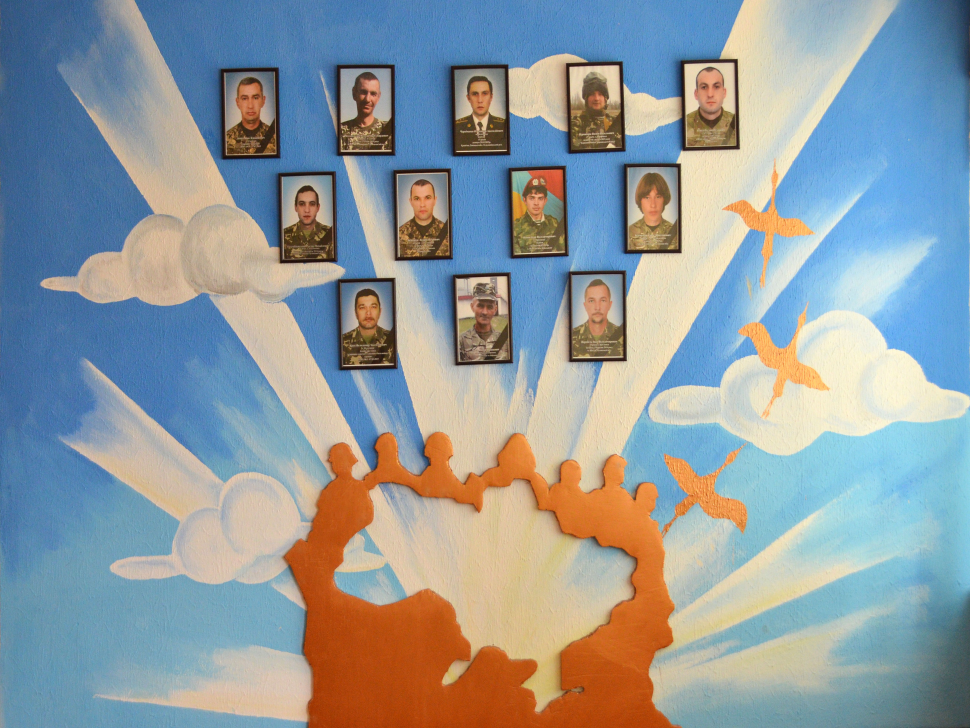 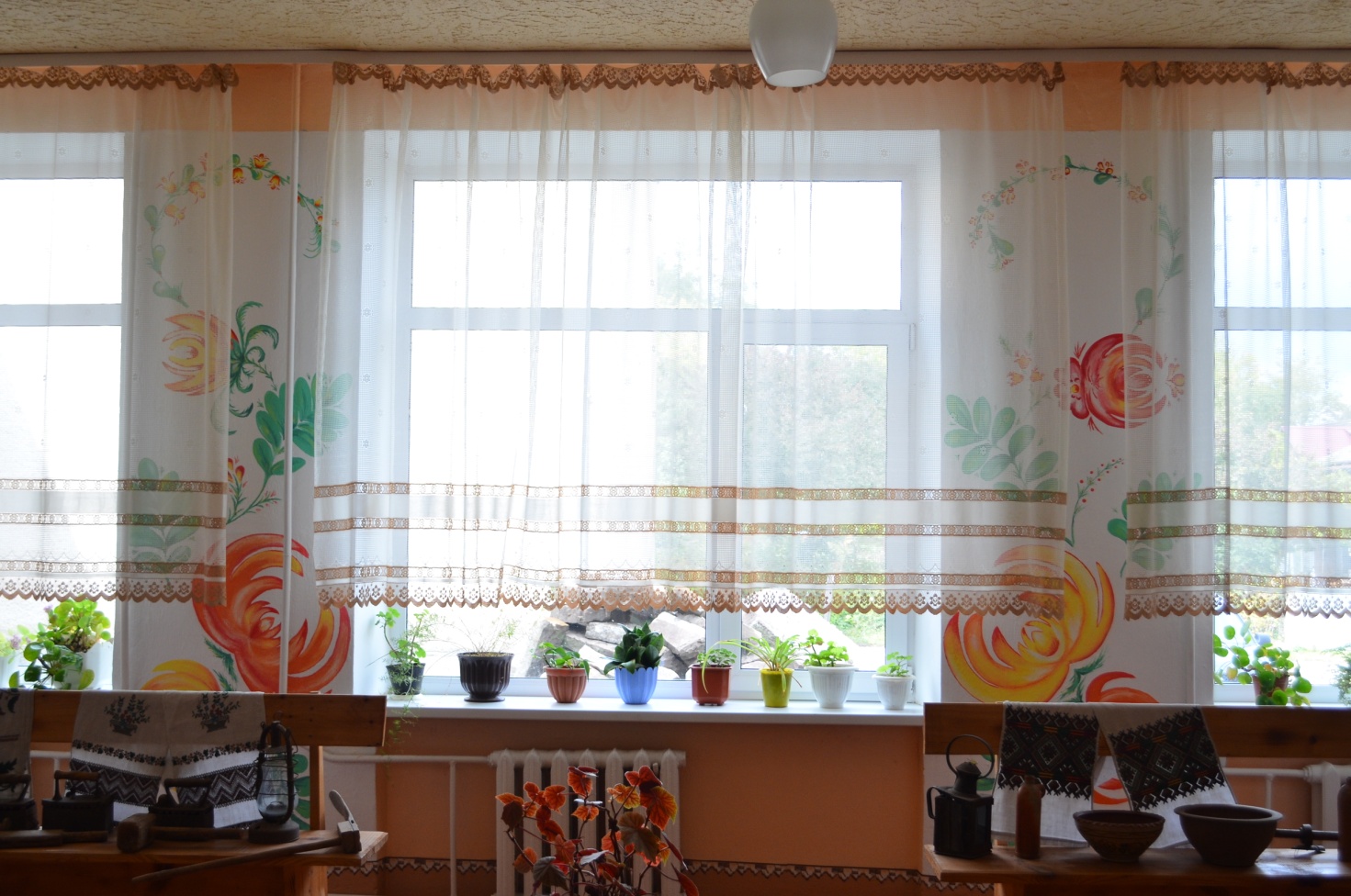 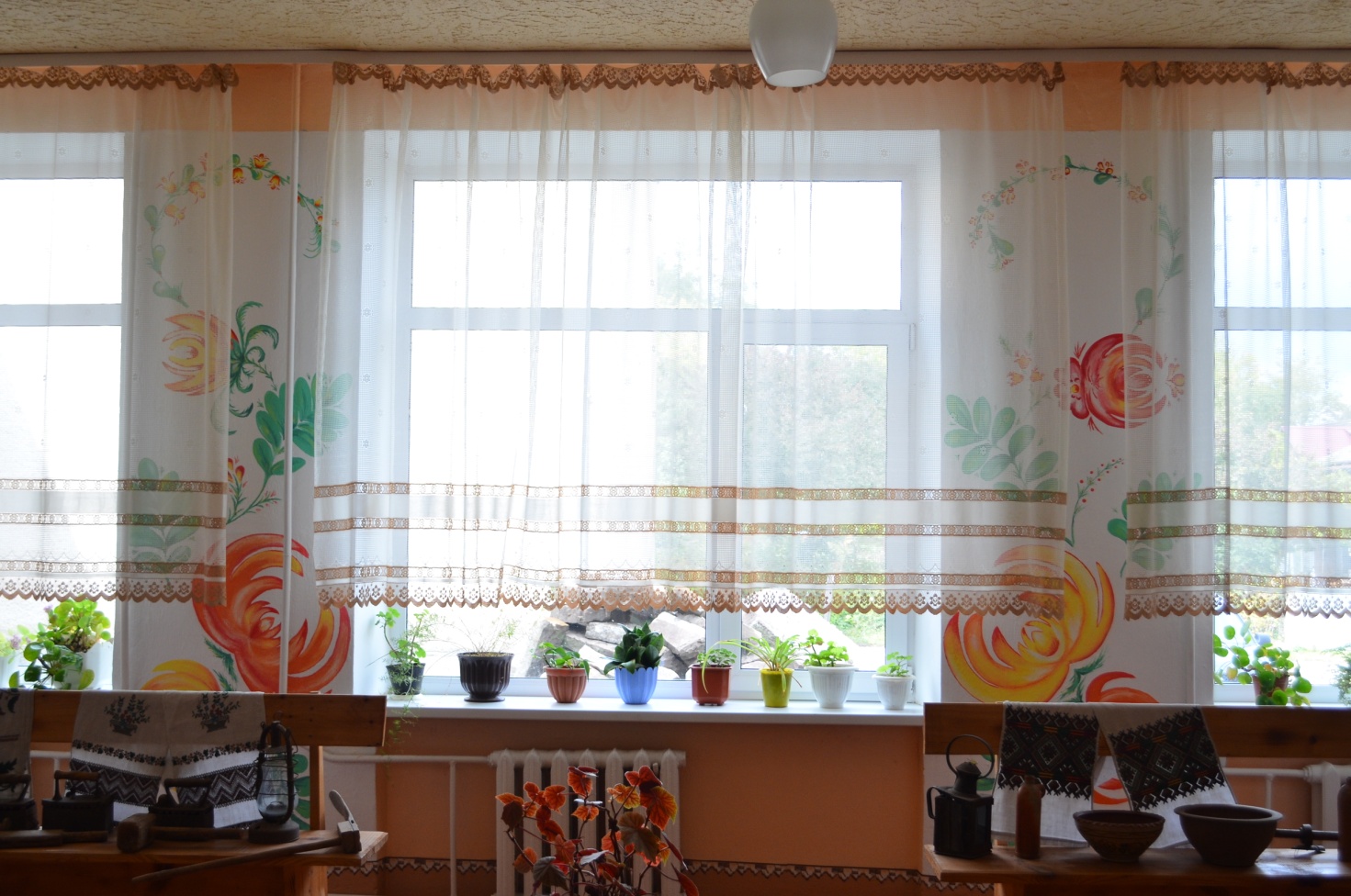 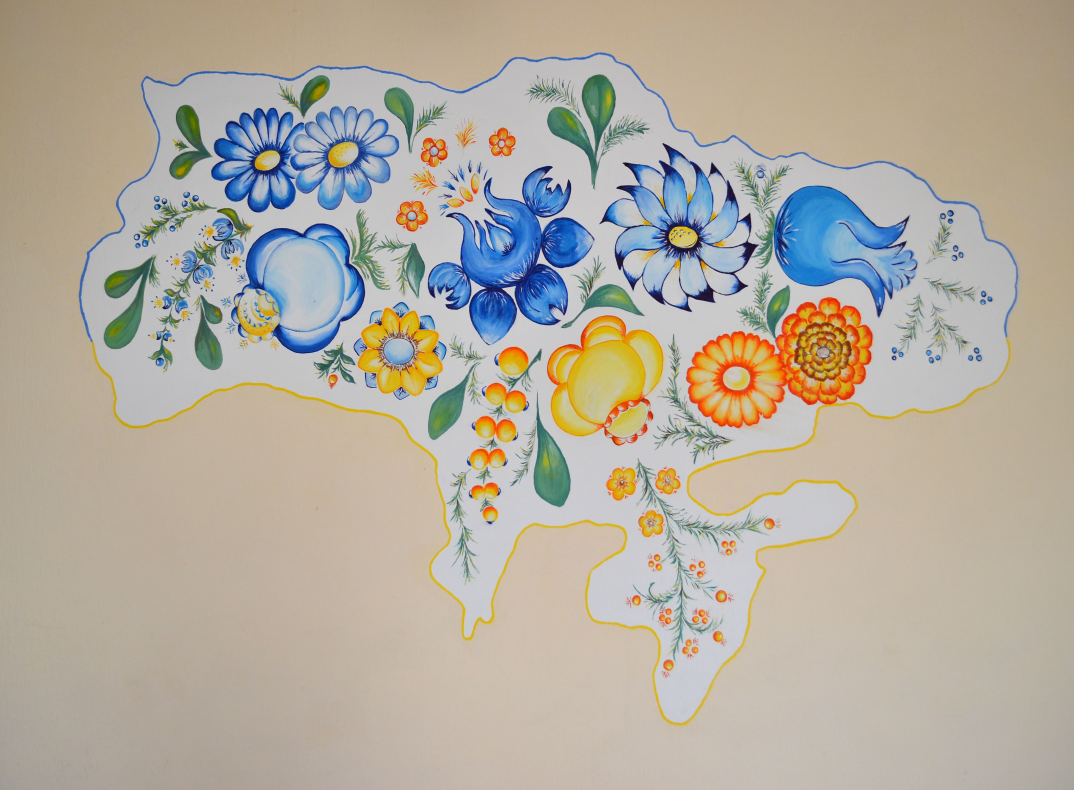 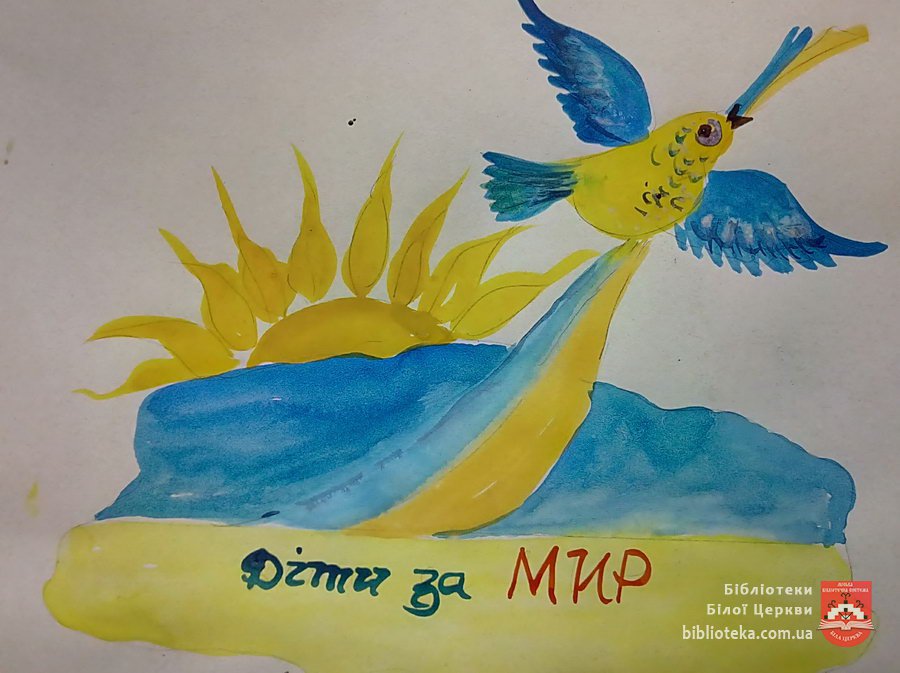 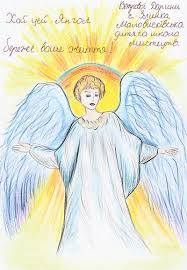 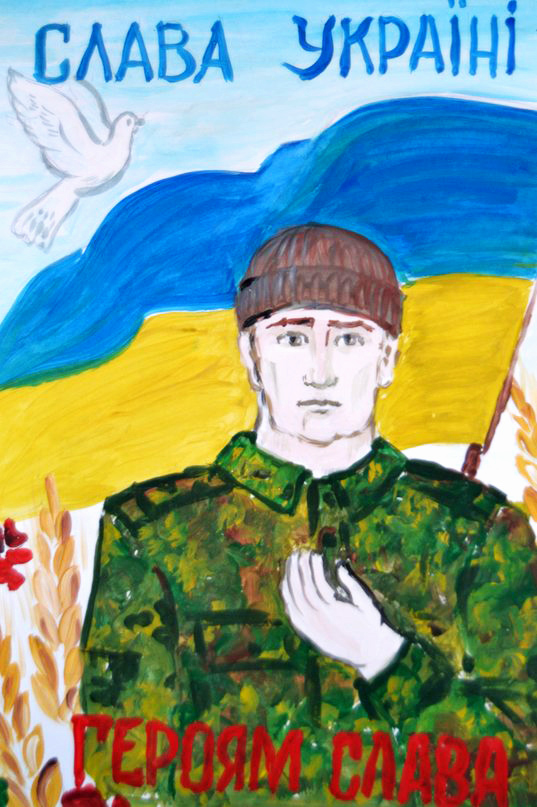 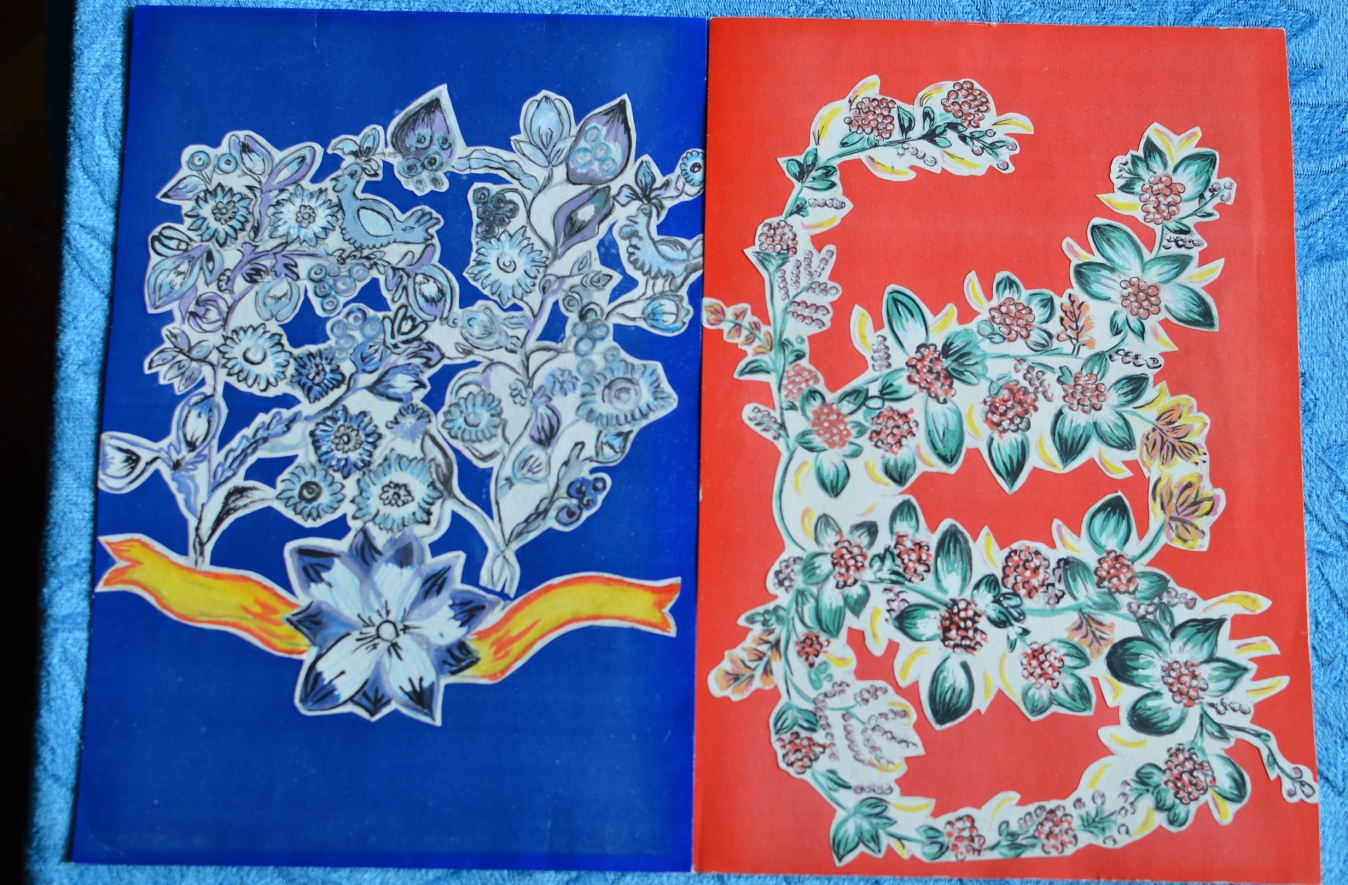 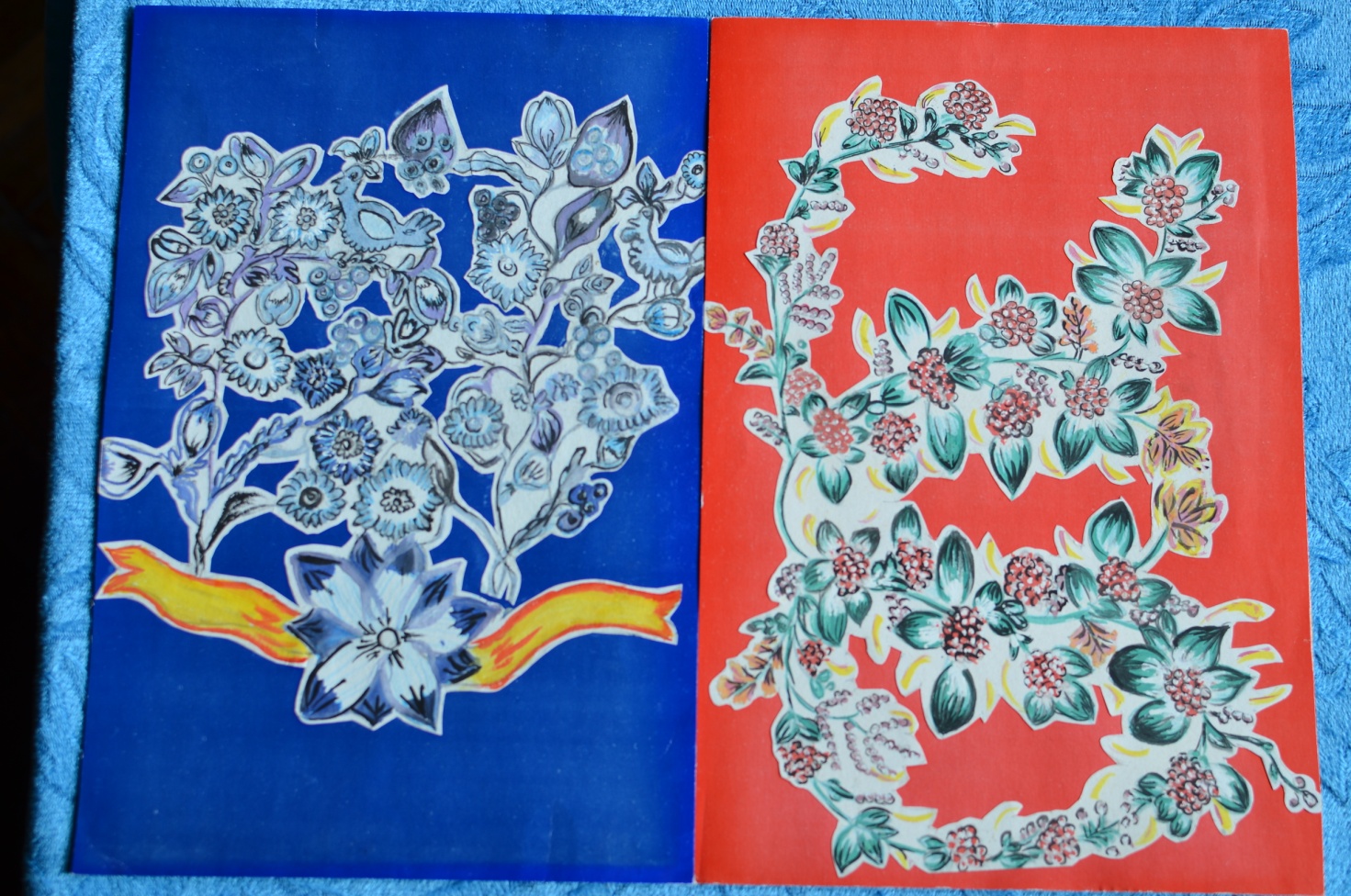 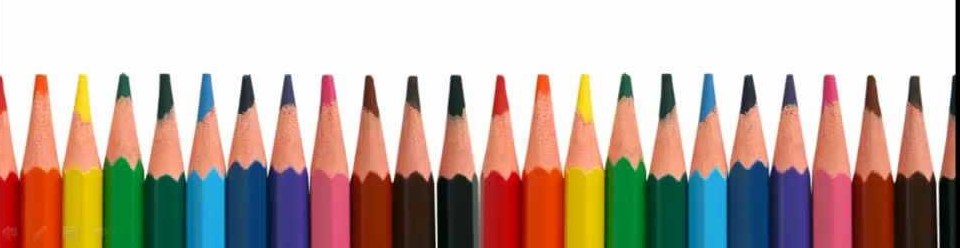 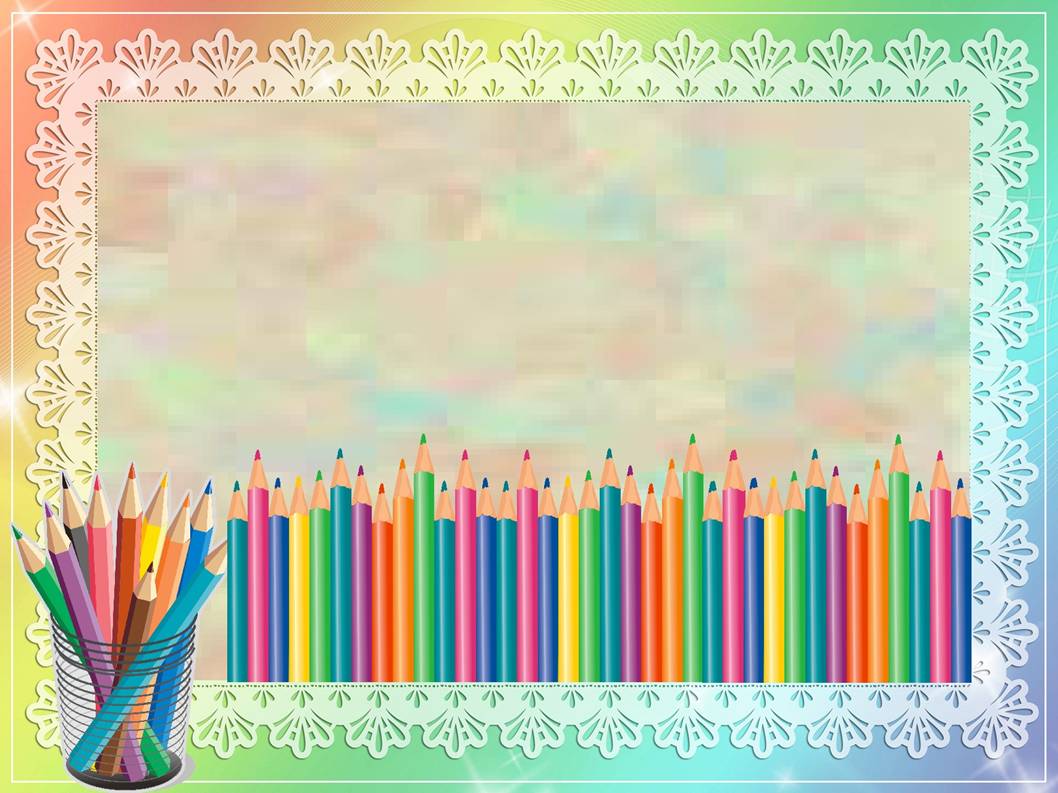 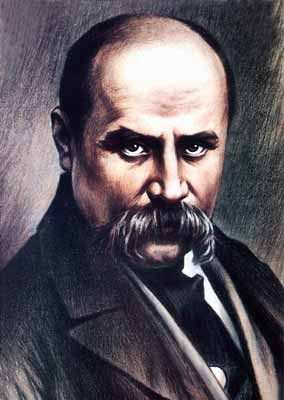 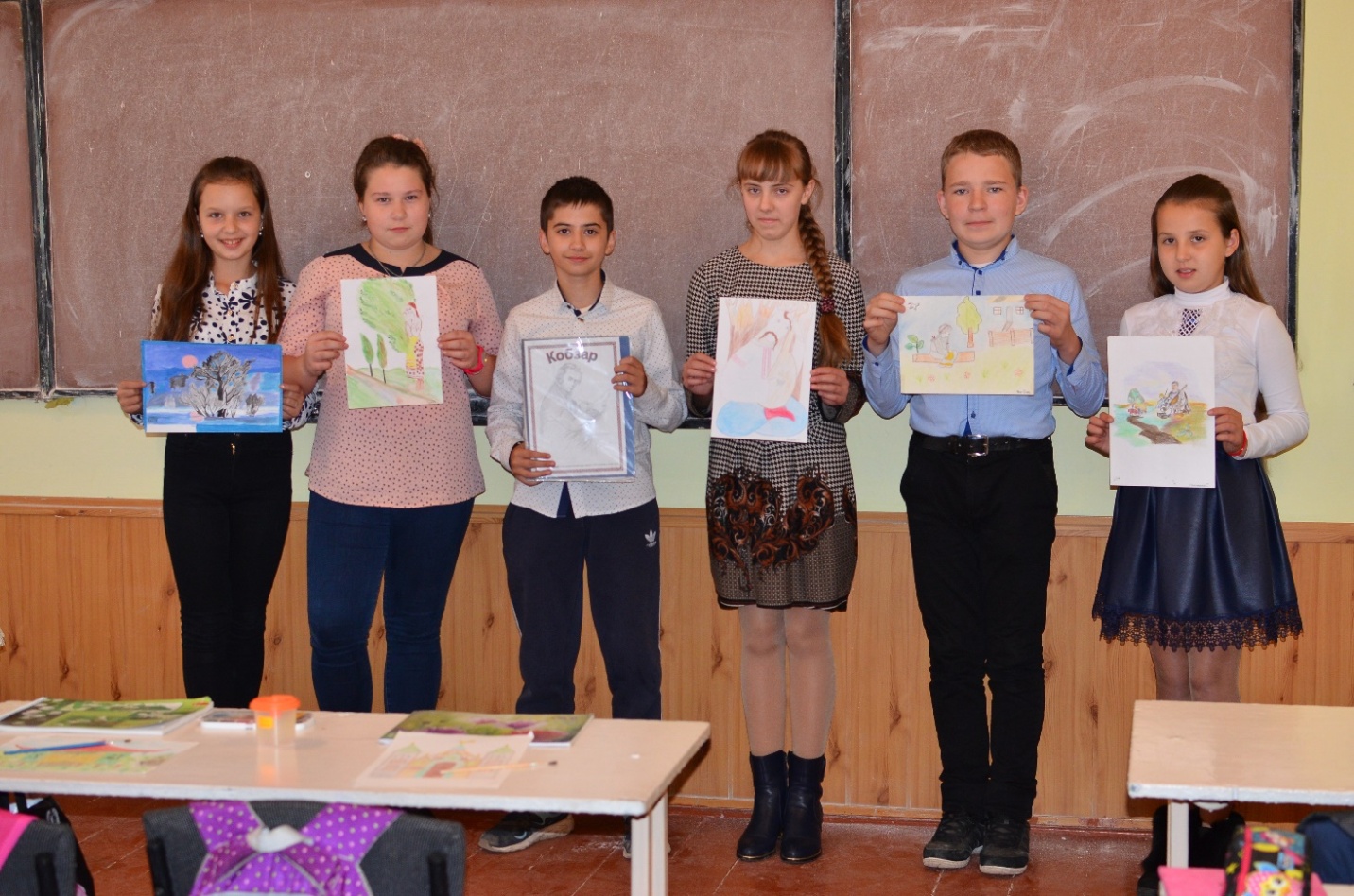 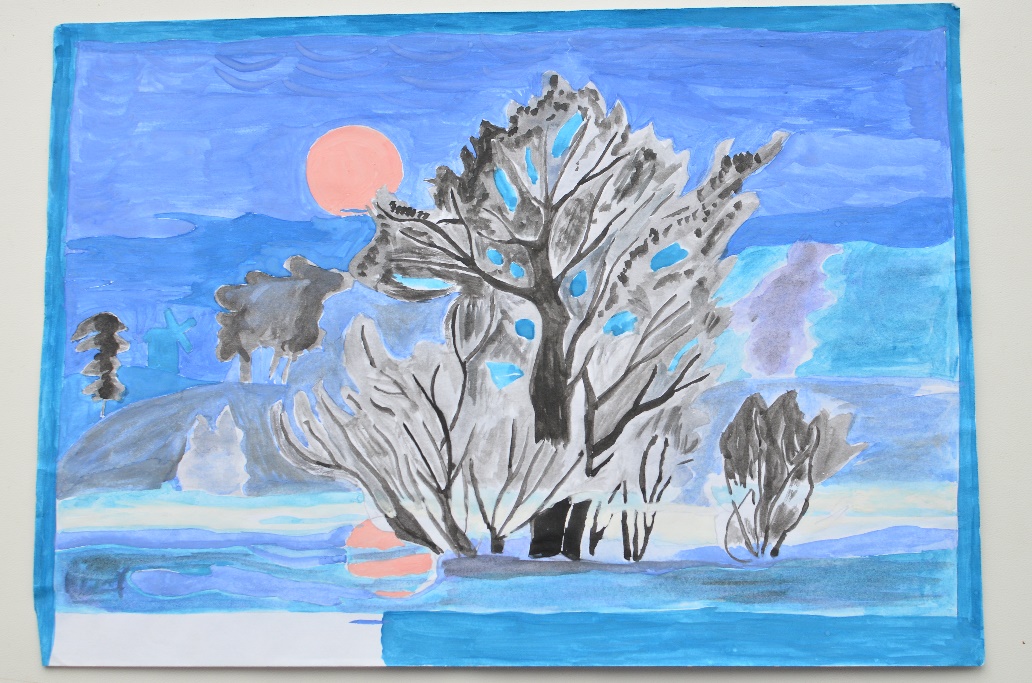 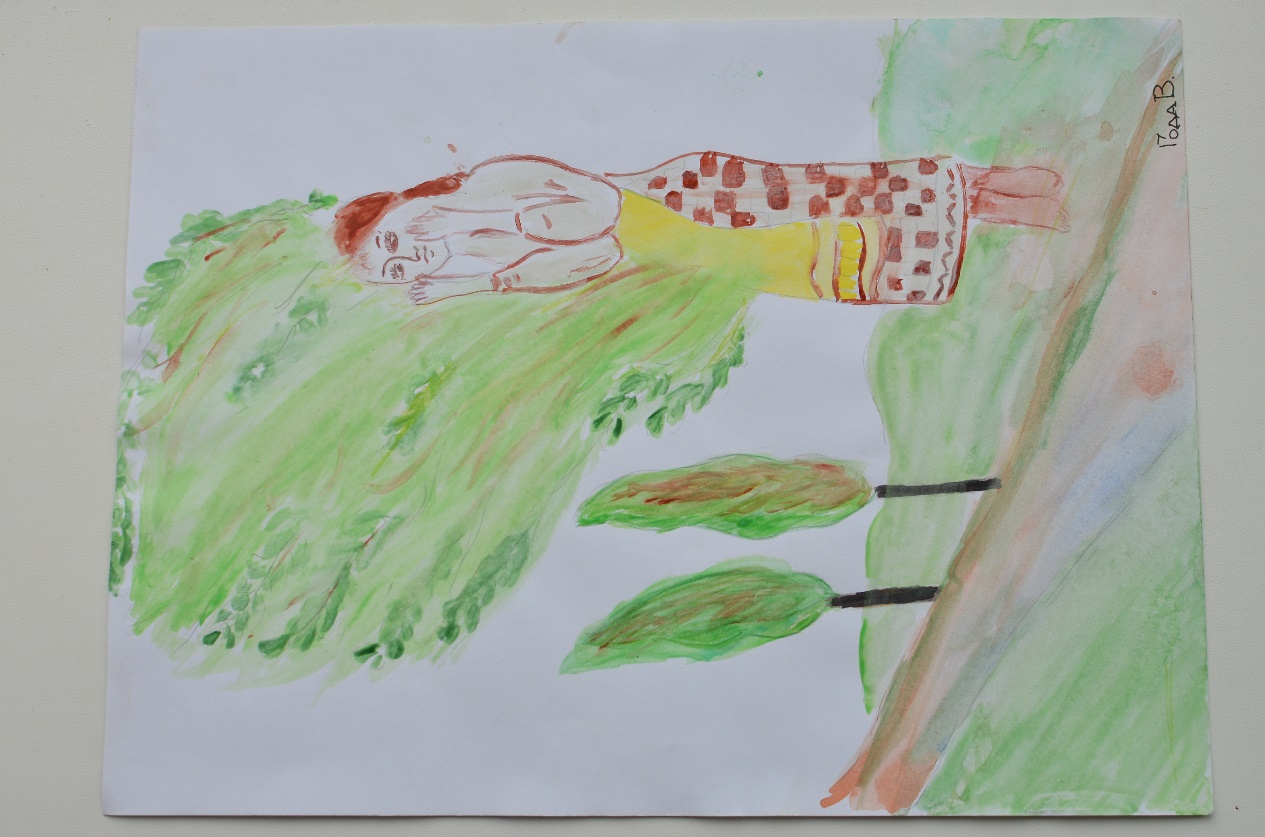 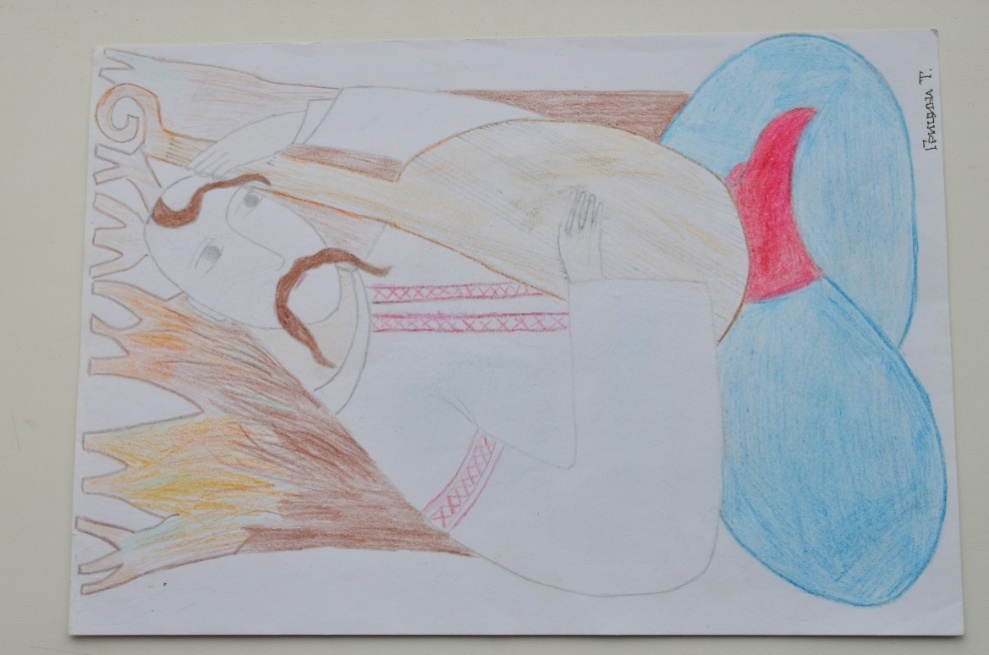 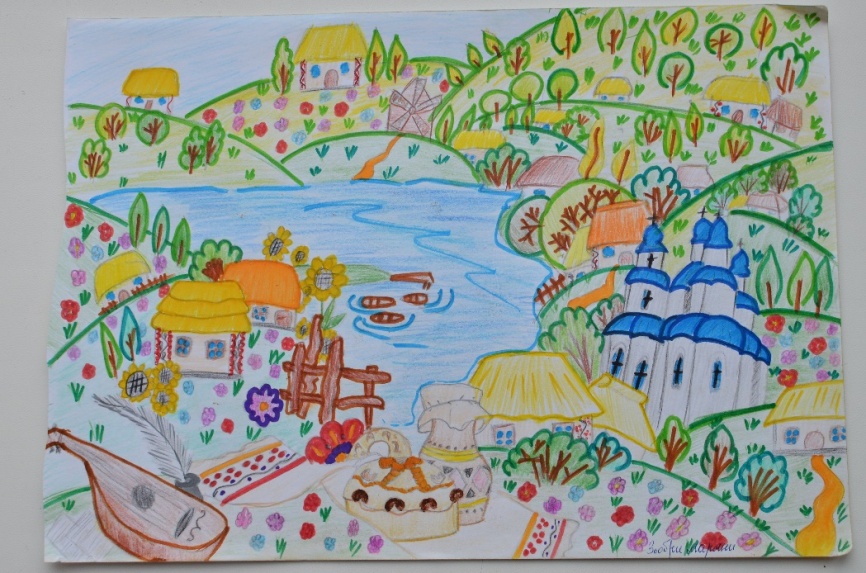 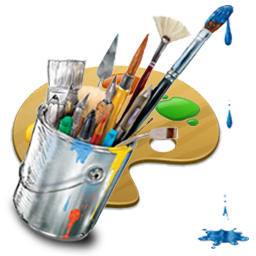 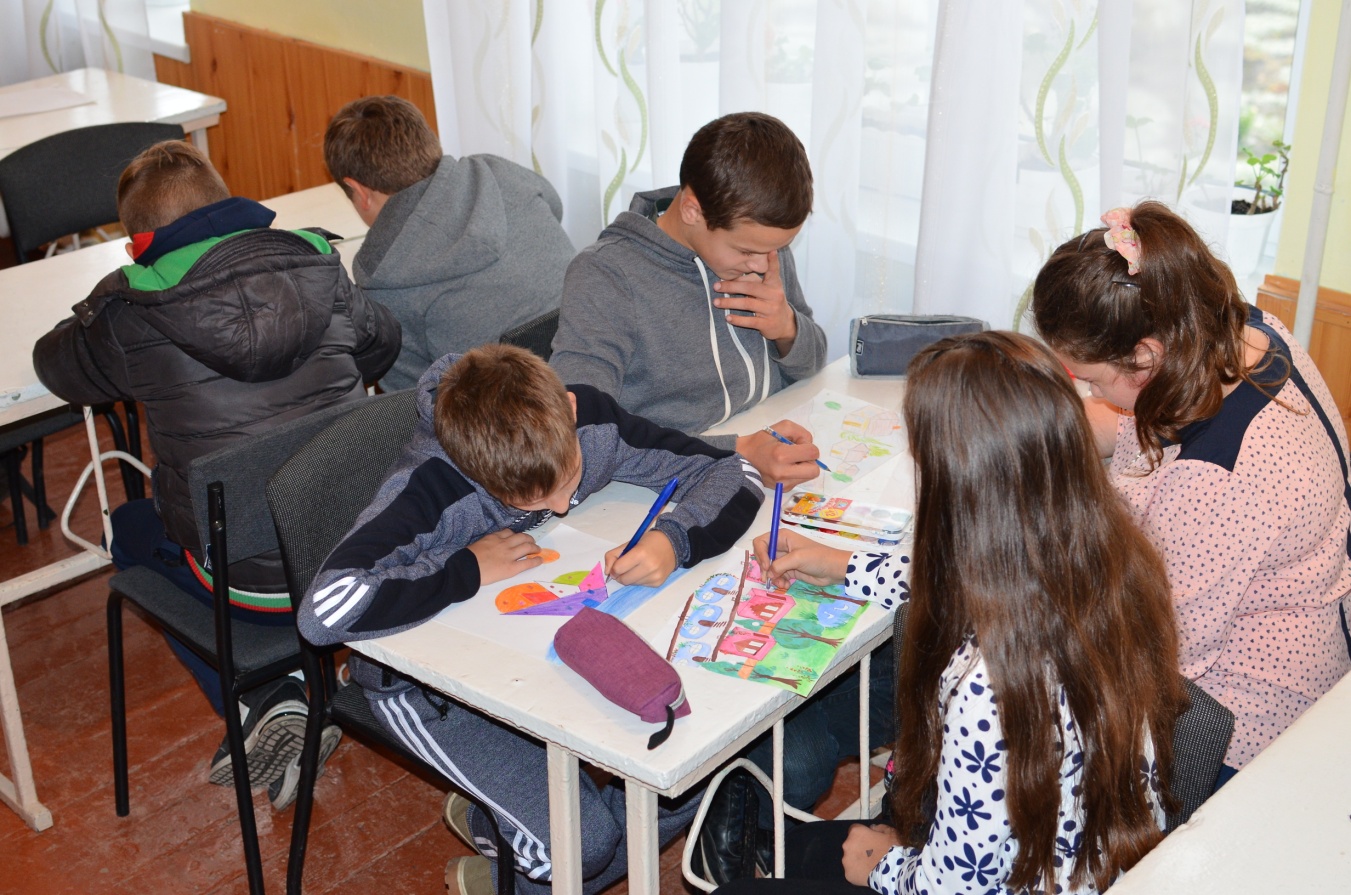 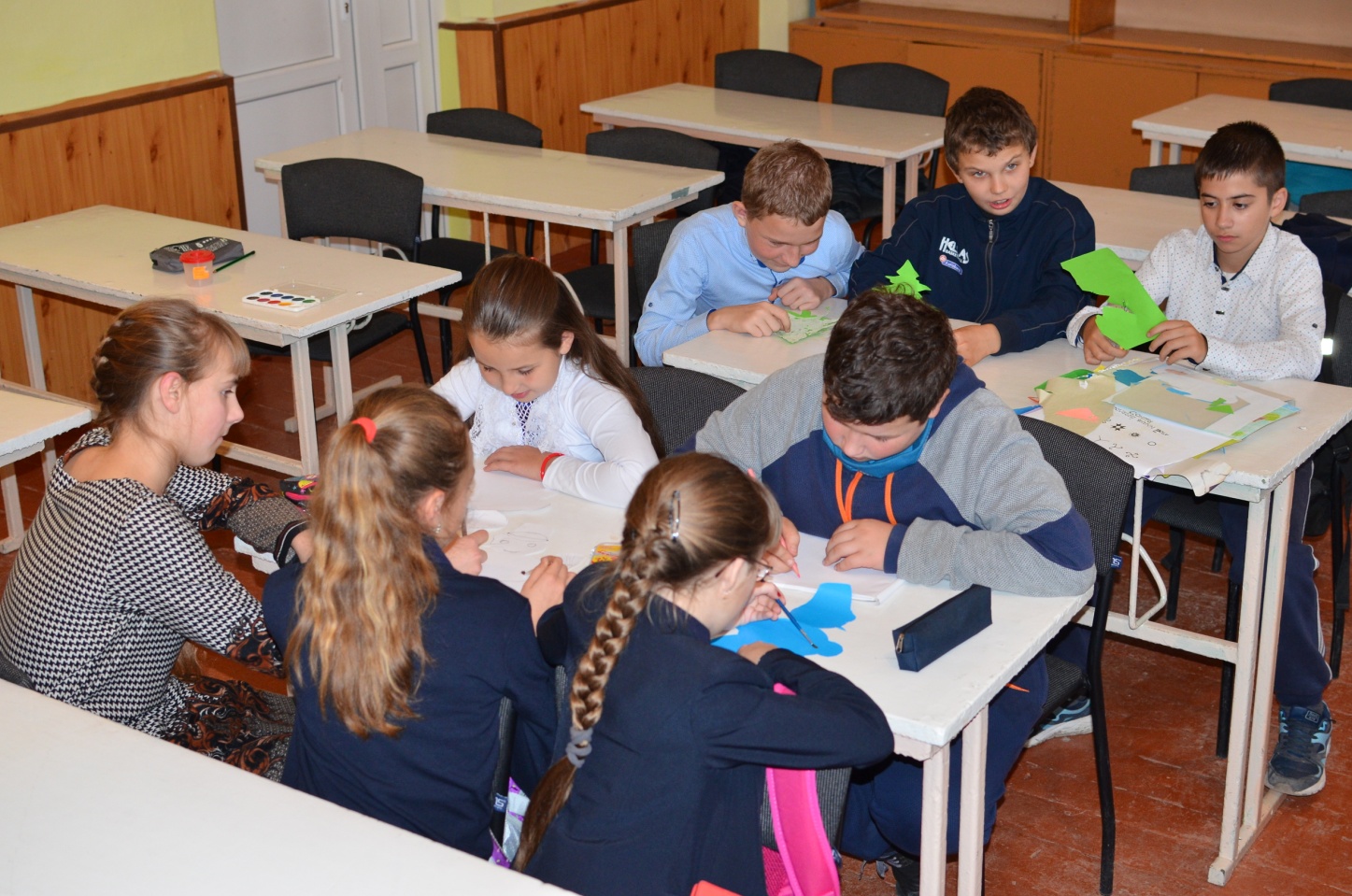 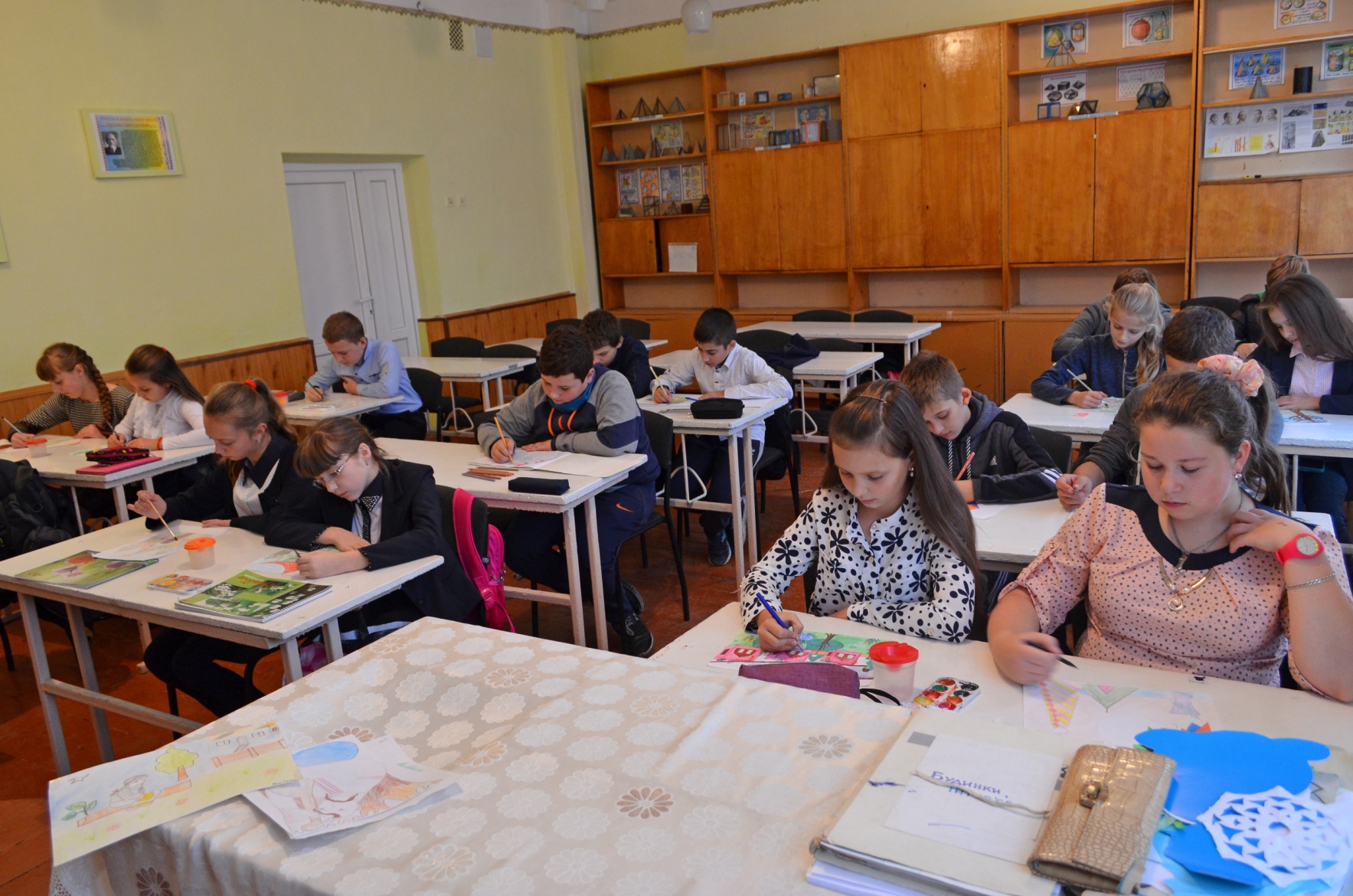 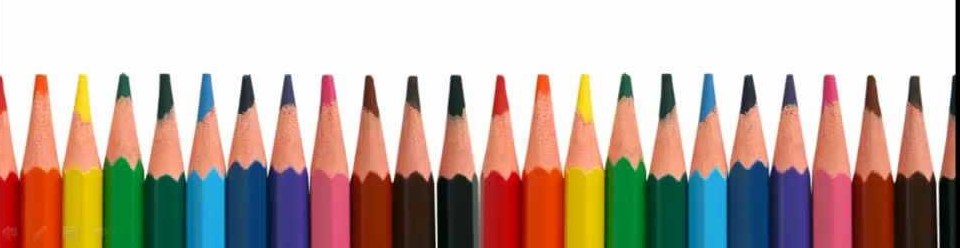 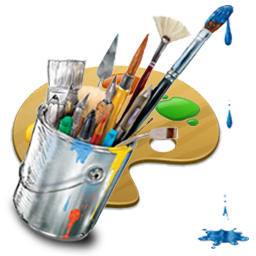 висновок:
Результат процесу вчення значною мірою залежить від стану викладання, його доцільності, від організації навчальної діяльності учнів.

А. Ейнштейн: «Вчитель знає свій предмет, але не завжди вміє зробити його цікавим.»

Використання компетентності, продуктивної творчої діяльності  на уроках образотворчого мистецтва може розв'язати ряд проблем, які виникають перед вчителем та учнем.
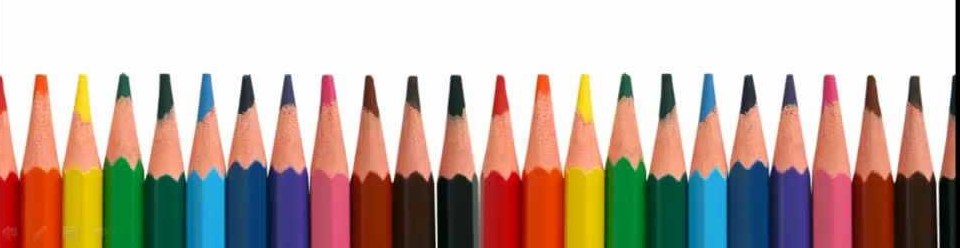 Дякую за увагу!!!
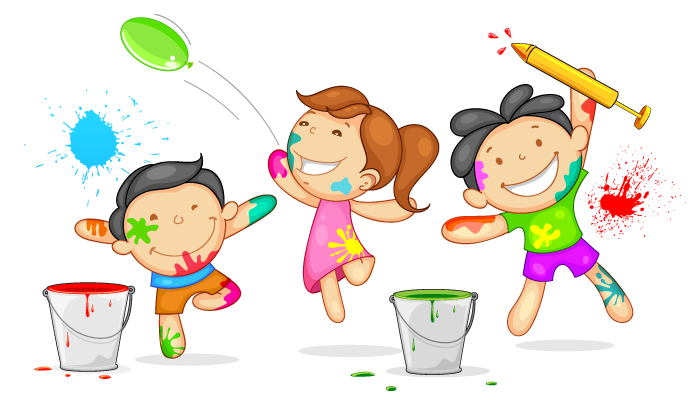